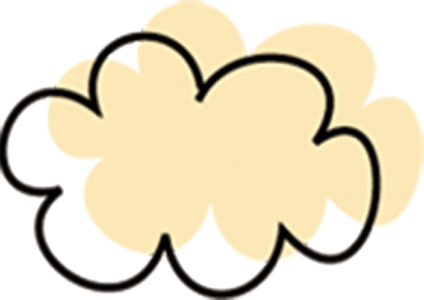 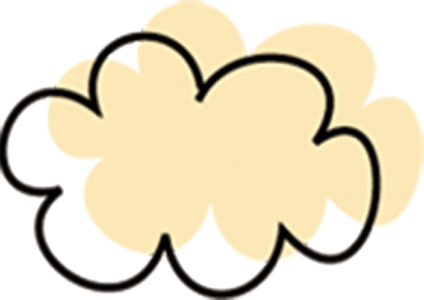 CHỊ SẼ GỌI EM BẰNG TÊN
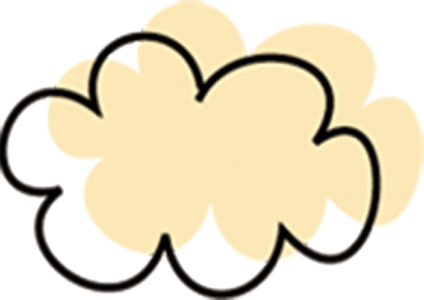 Han-xen
Giáo viên:…….
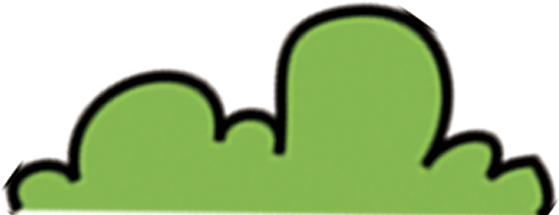 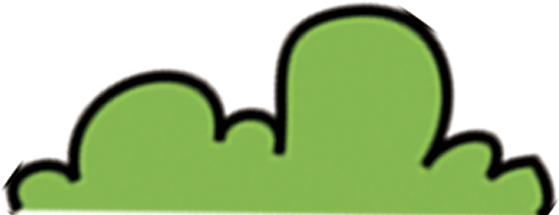 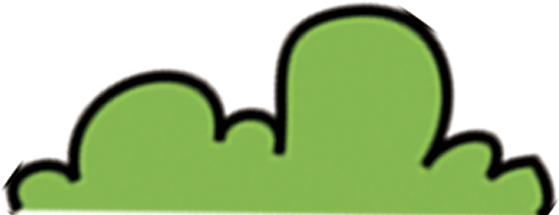 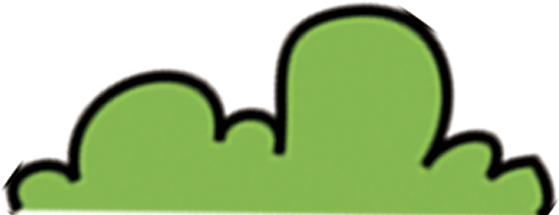 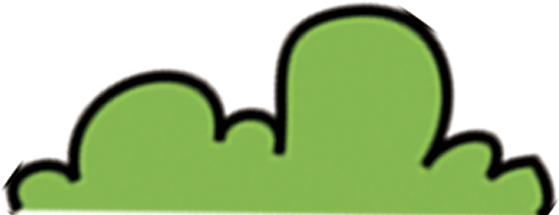 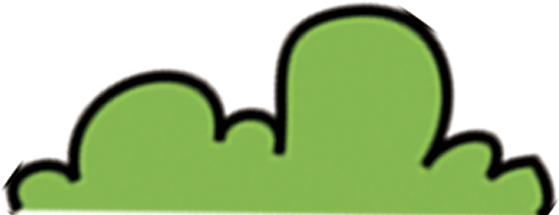 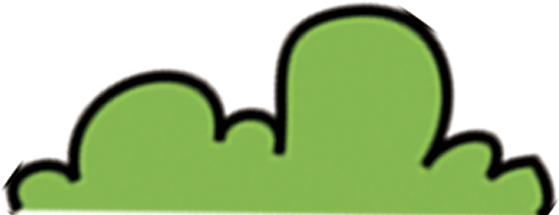 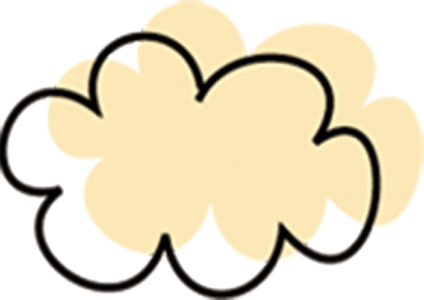 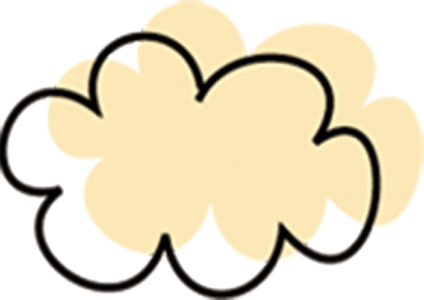 KHỞI ĐỘNG
[Speaker Notes: 字体：新蒂下午茶，新蒂黑板报]
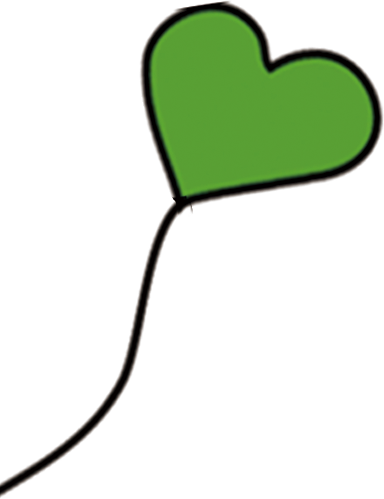 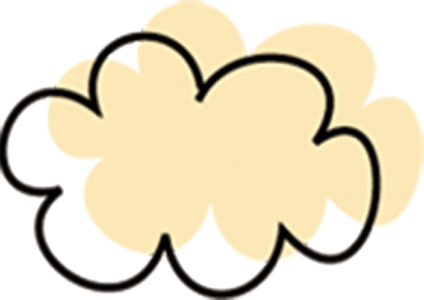 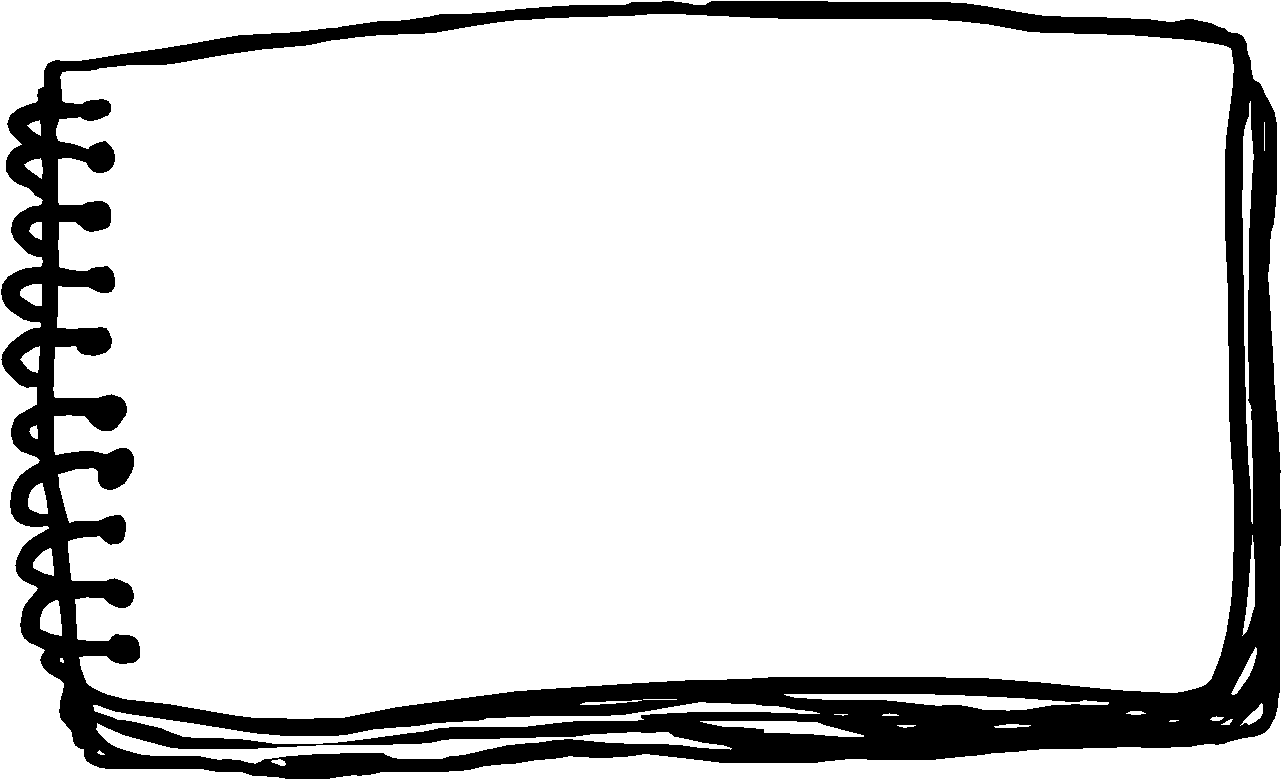 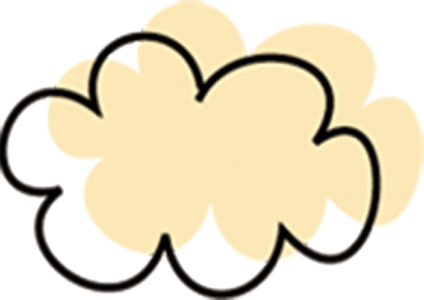 XEM VIDEO VÀ CHIA SẺ CẢM NHẬN CỦA EM.
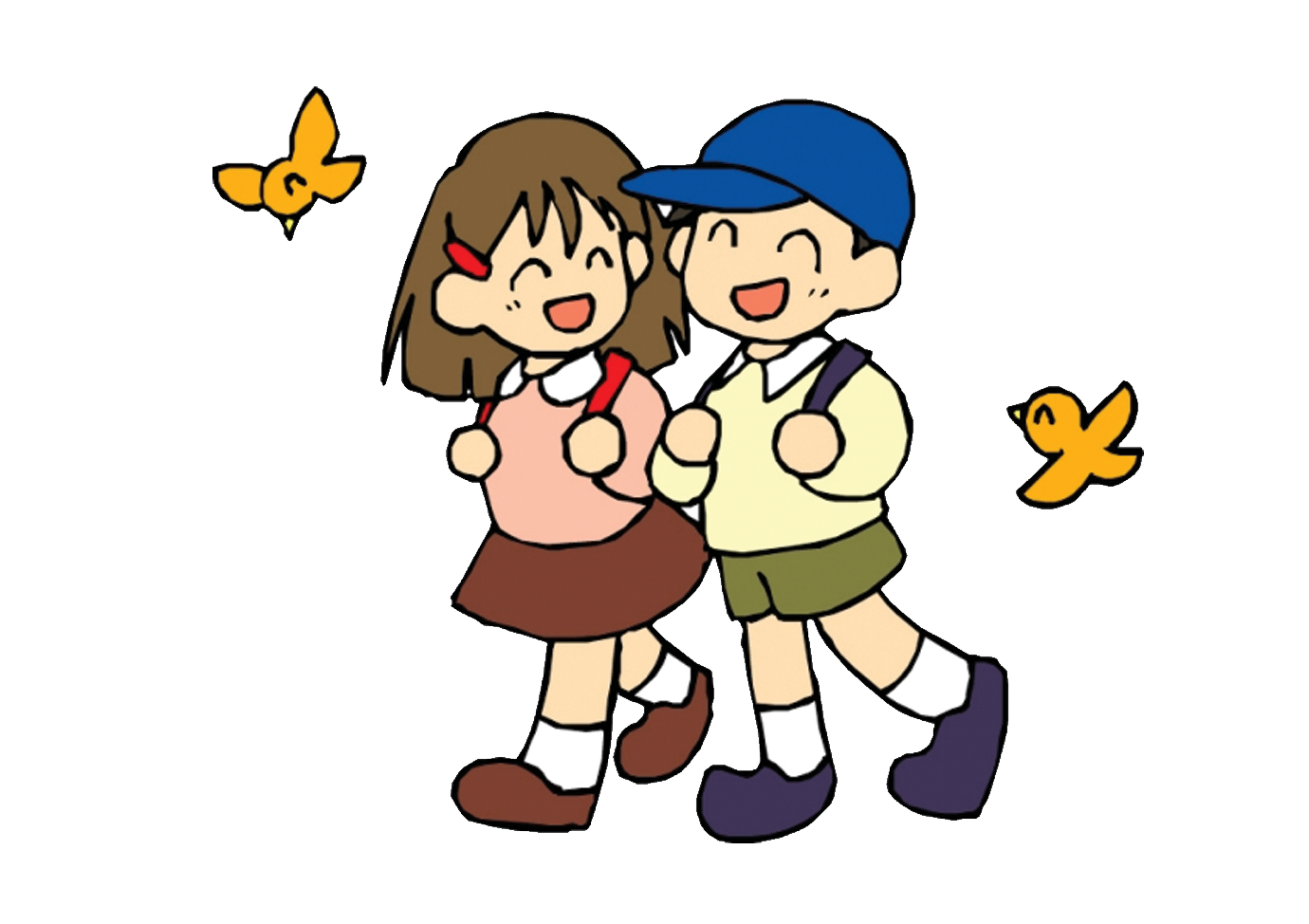 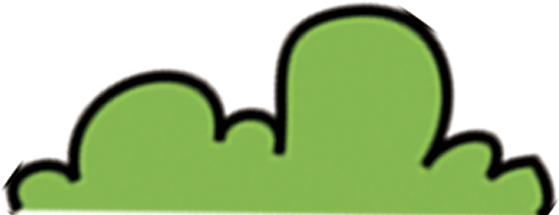 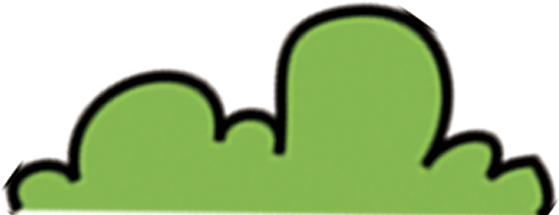 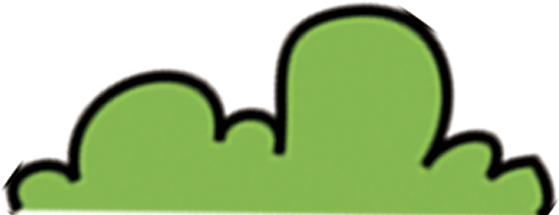 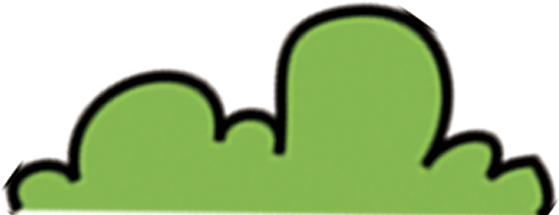 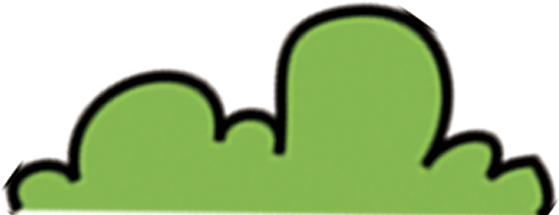 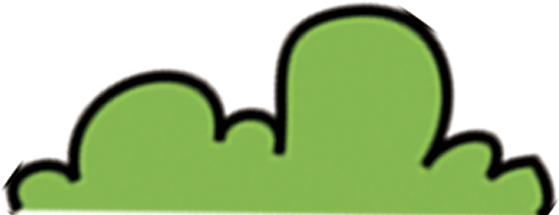 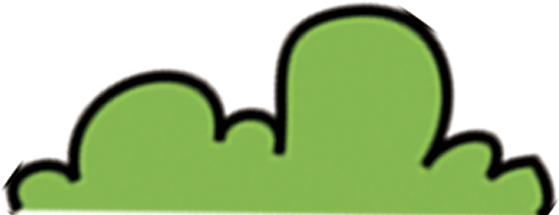 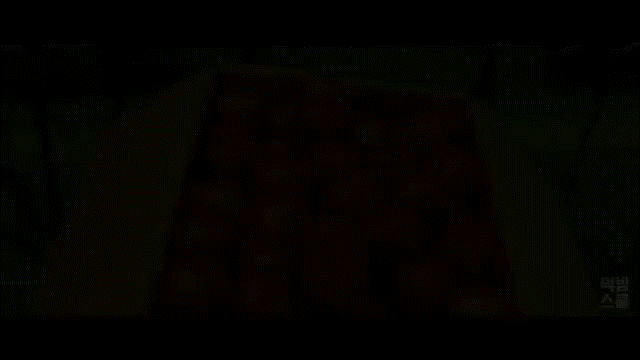 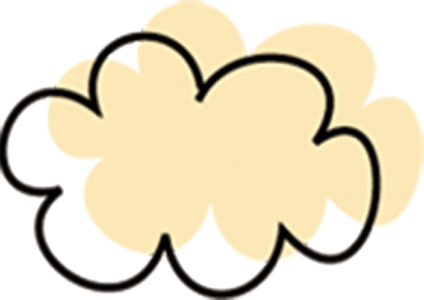 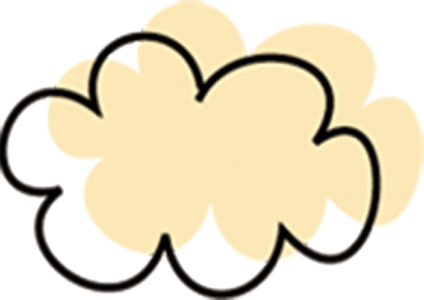 HÌNH THÀNH KIẾN THỨC
[Speaker Notes: 字体：新蒂下午茶，新蒂黑板报]
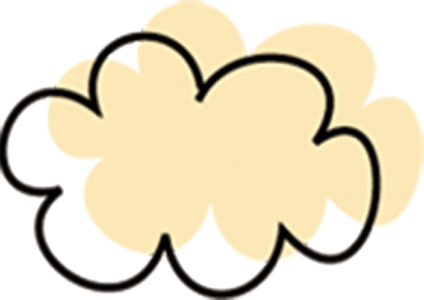 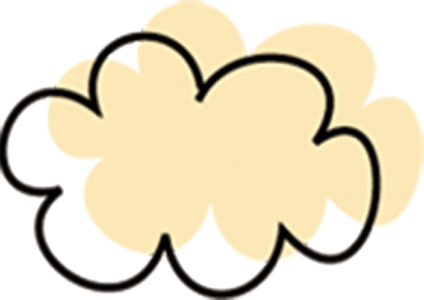 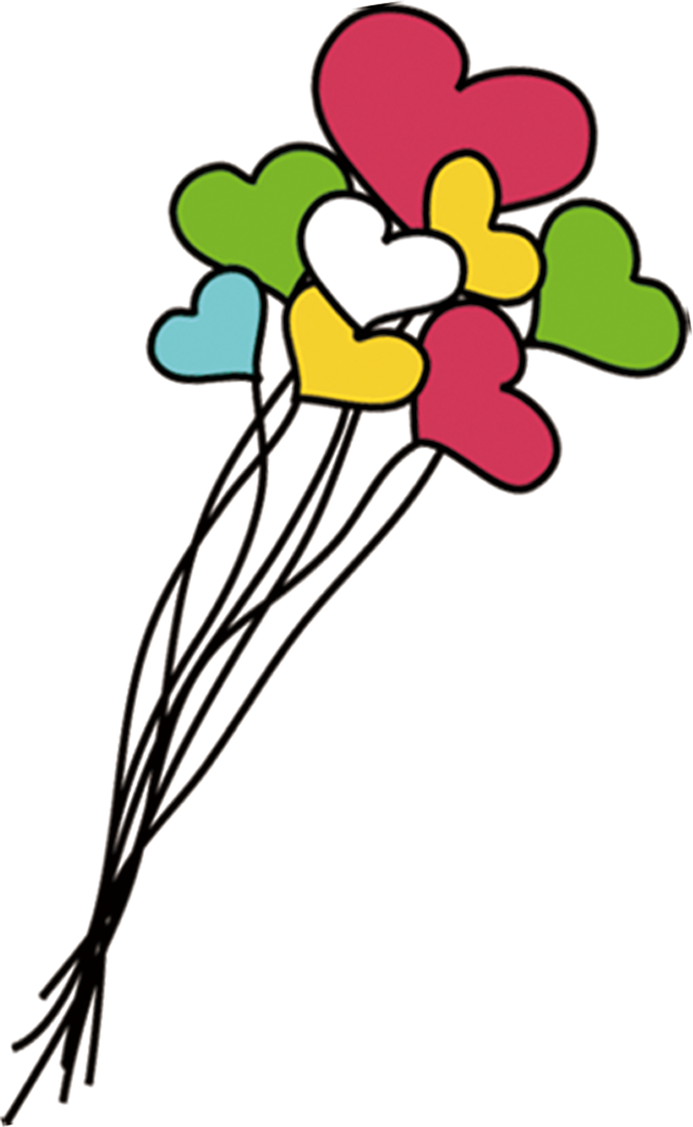 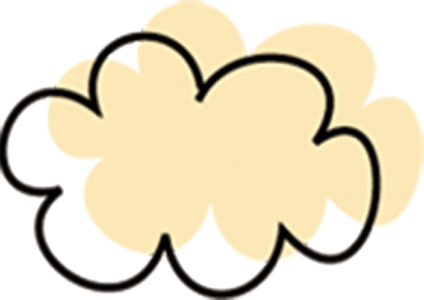 I. Trải nghiệm cùng văn bản
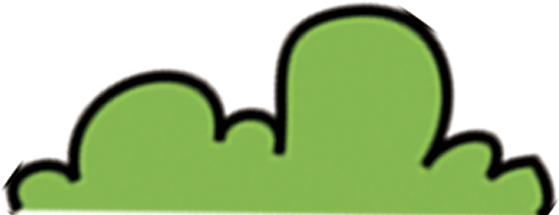 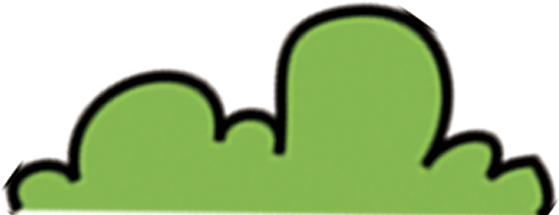 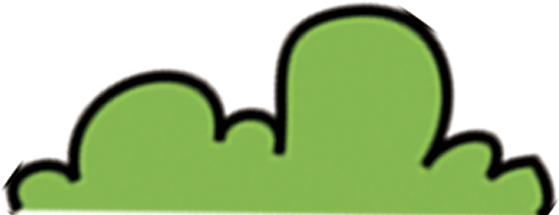 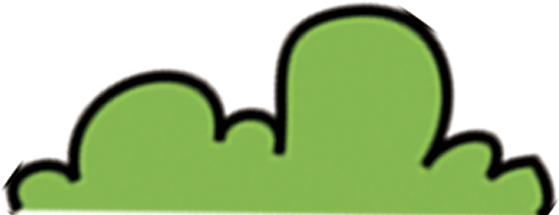 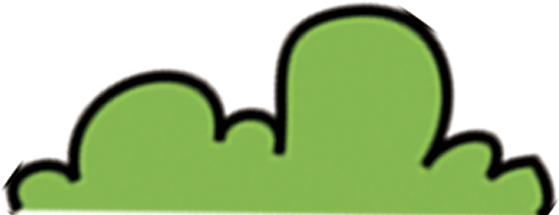 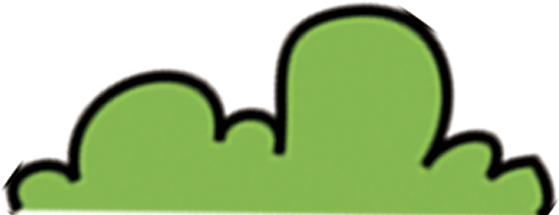 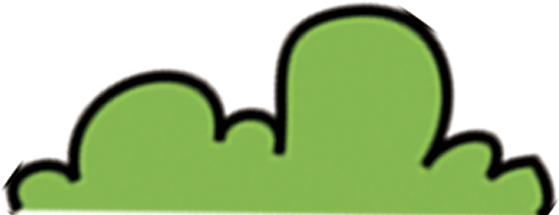 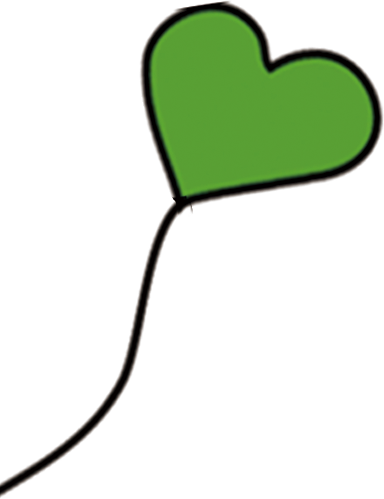 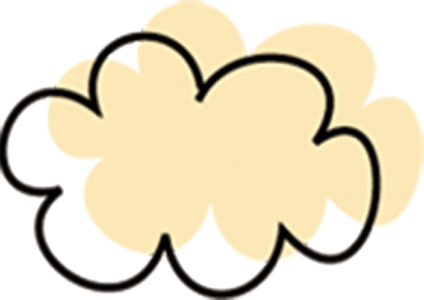 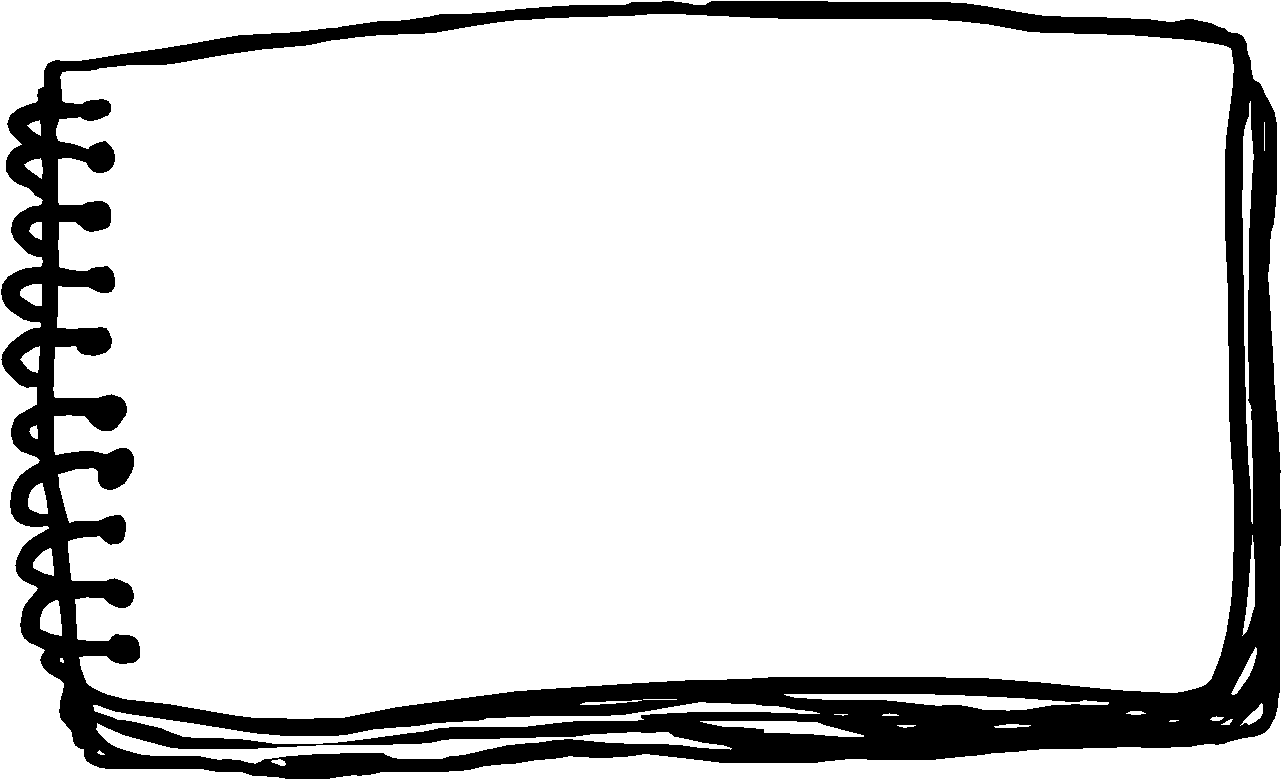 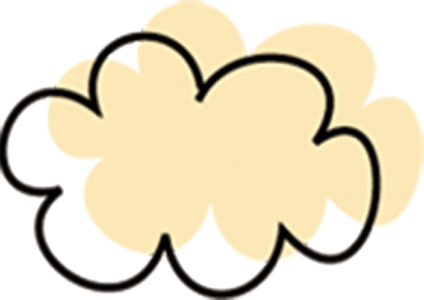 - Biết cách đọc thầm, 
- Biết cách đọc to, trôi chảy, phù hợp về tốc độ đọc
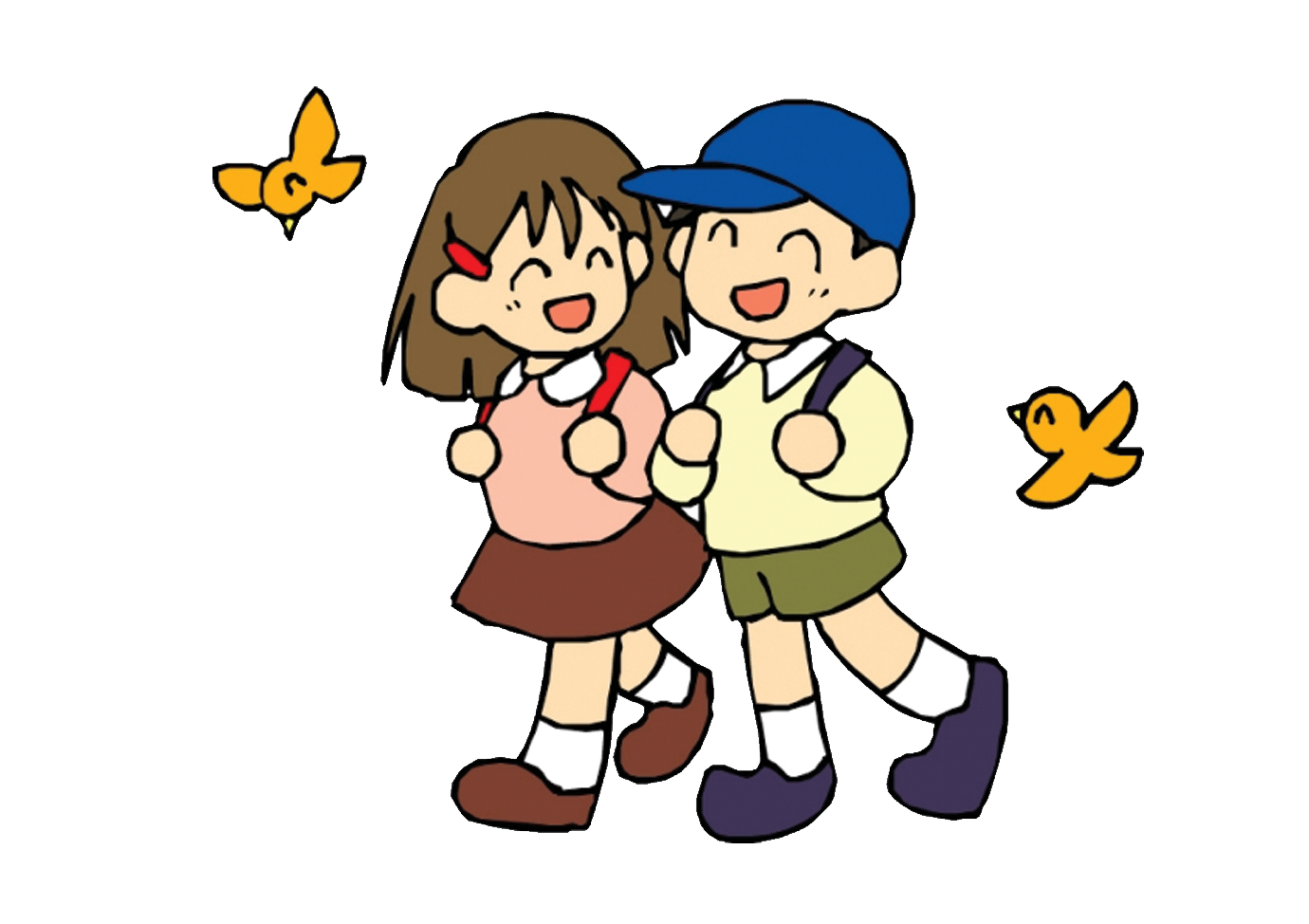 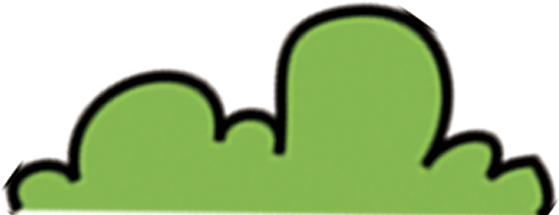 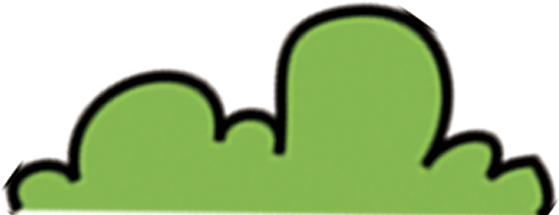 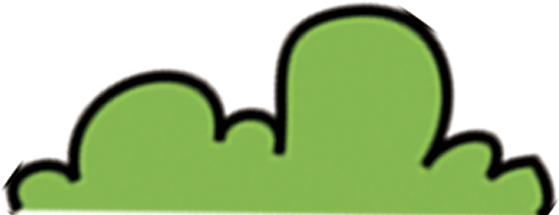 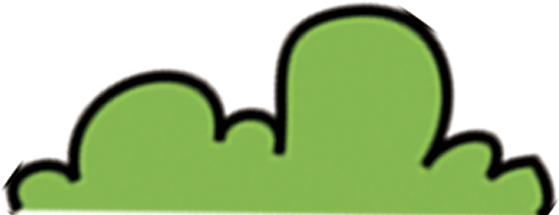 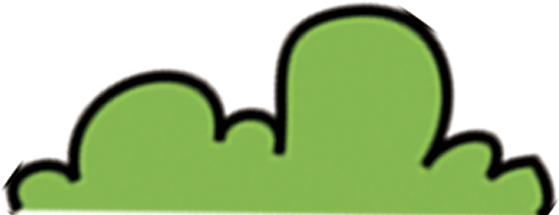 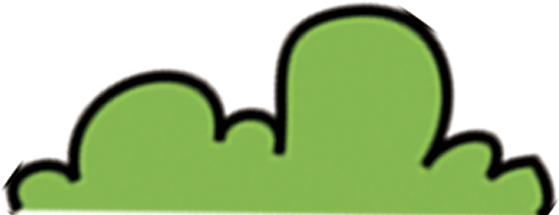 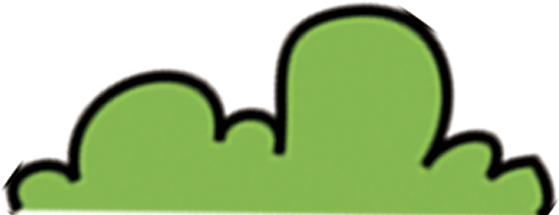 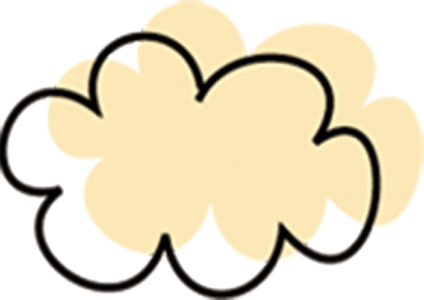 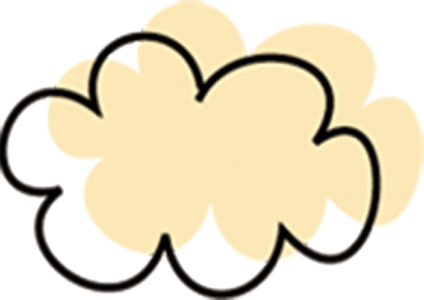 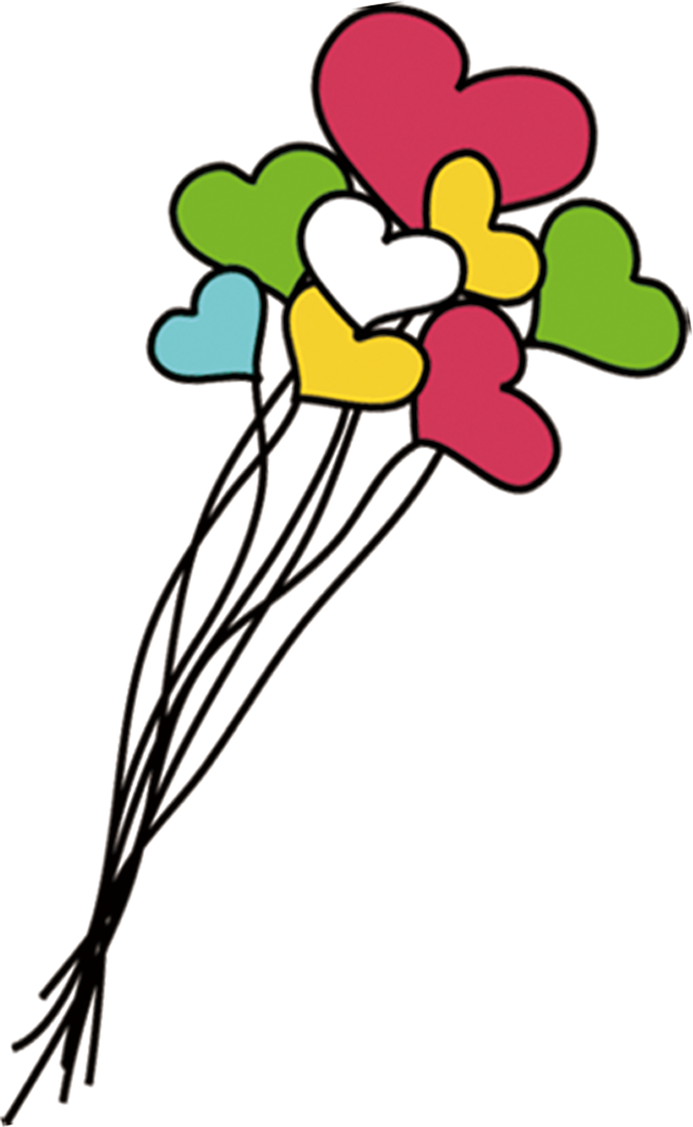 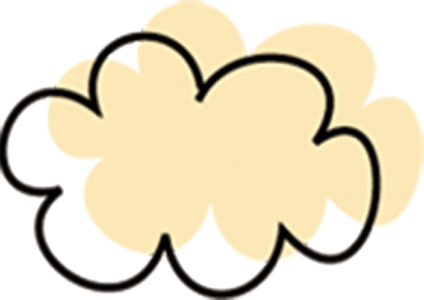 II. Suy ngẫm và phản hồi
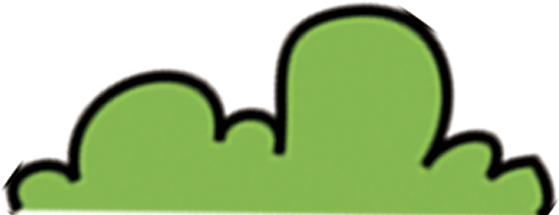 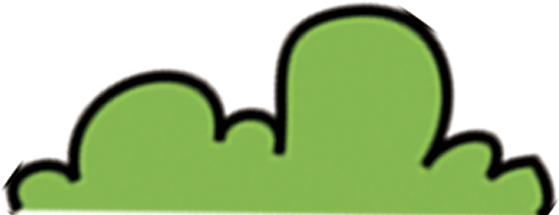 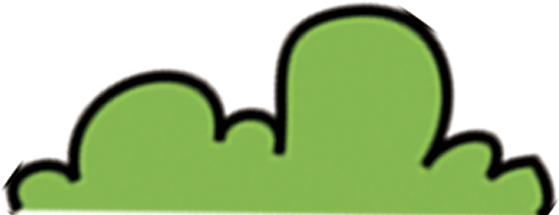 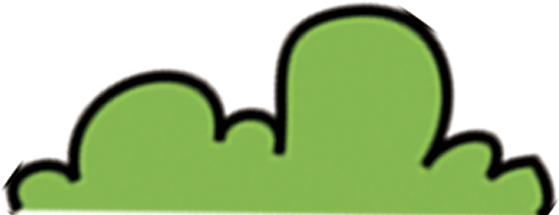 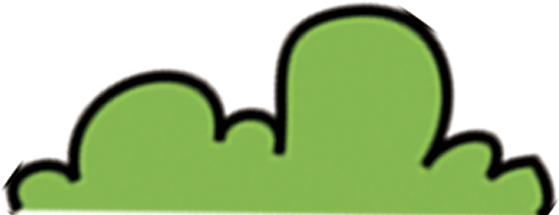 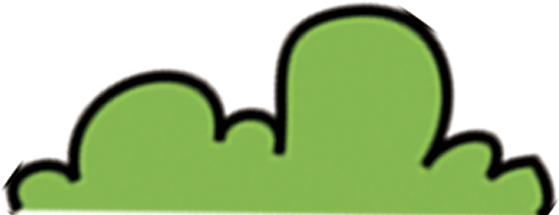 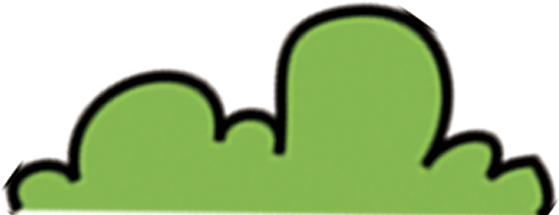 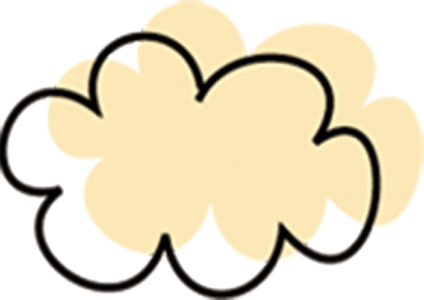 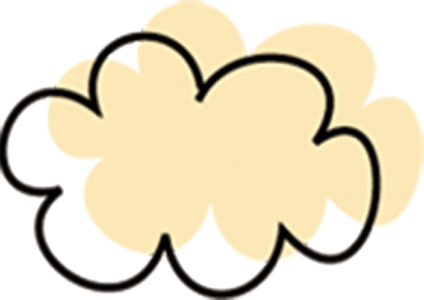 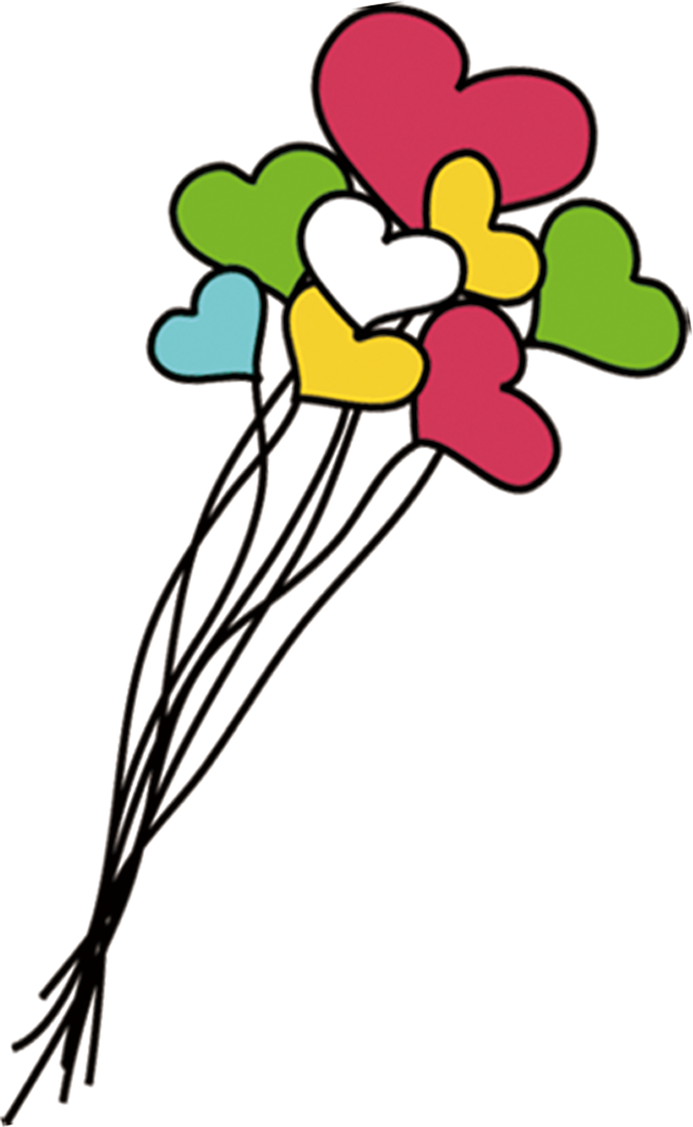 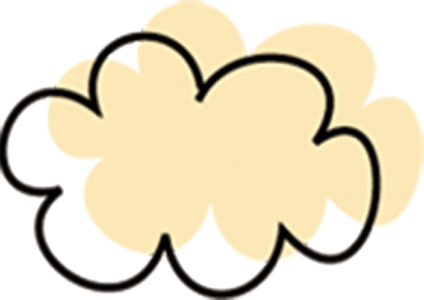 1. Nhân vật người em
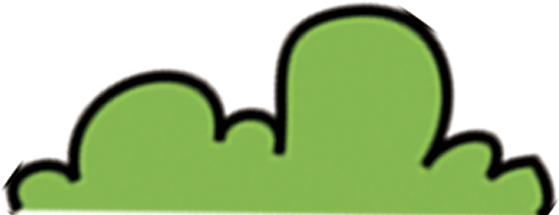 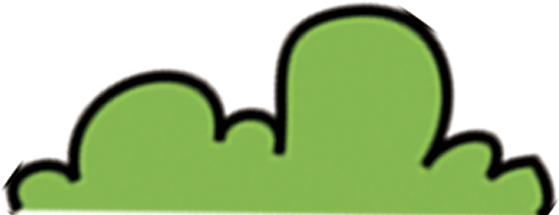 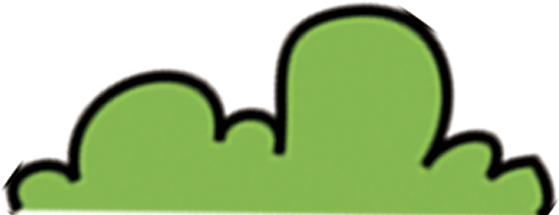 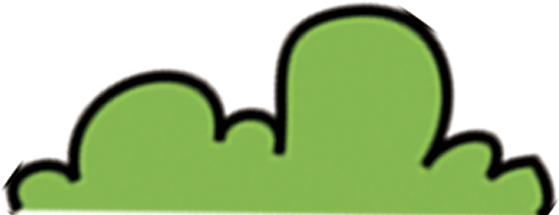 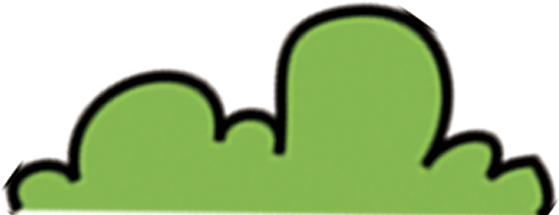 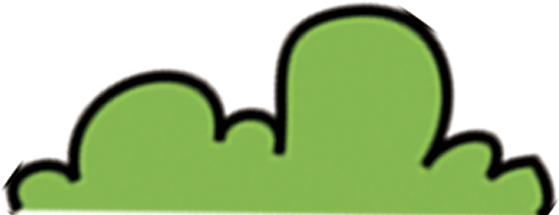 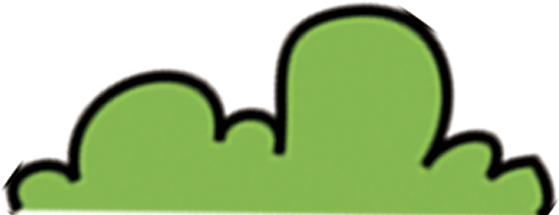 ………………………………………….………………………………………………………………………………………………………..
Cảm nhận về nhân vật người em
………………………………………………………………………………………………………………………………………………………………………………………………………………………………………………………………………………………………………………………..
Nhân vật người em
……………………………………………………………………………………………………………………………………………………
…………………………………………………………………….………………………………………………………………………………
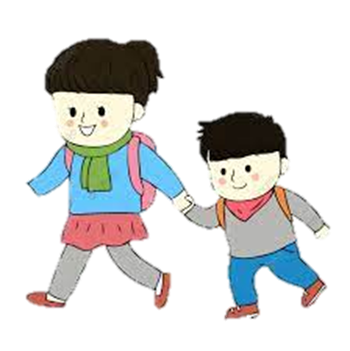 Hình dáng: đôi mắt to đen láy, thể hiện sự e dè.
-> Là người kém may mắn song  có tình cảm trong sáng, nhân hậu.
Tính cách: hay cười vì không lí do gì, em không giống những đưa trẻ khác.
Nhân vật người em
Đối với chị gái: Dù bị chị mắng mỏ, quát nạt nhưng người em vẫn rất yêu quý chị.
Vì sao người chị lại khóc
Thái độ, hành động đối với em trai; nguyên nhân
Điều gì làm cho mph giữa hai chị em thay đổi
………………………………………………………………………………………………………….
……………………………………………………………………………………………………………………………………………………………….
………………………………………………………………………………………………………….
………………………………………………………………………………………………………………………………………………………………………………………….….…………………………………………
………………………………………………………………………………………………………….
………………………………………………………………………………………………………………………………………………………………………………………….…………………………………………
Bài học mà em rút ra được
……………………………………………………………………………………………………………………………………………………………………………………………………………………………………….…………………………………………………………………………………………………………………………………………………….....
……………………………………………………………………………………………………………………………………………………………….
……………………………………………………………………………………………………………………………………………………………….
……………………………………………………………………………………………………………………………………………………………………………………………………………………………………………………………………………………………………………………
…………………………………………………………………………………………………………………………………………………………
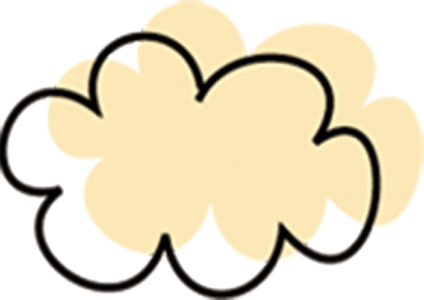 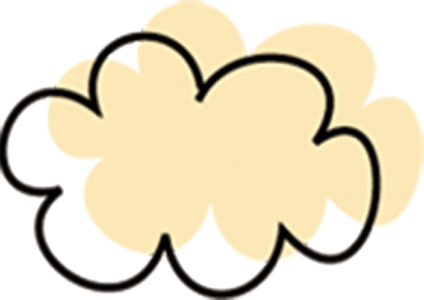 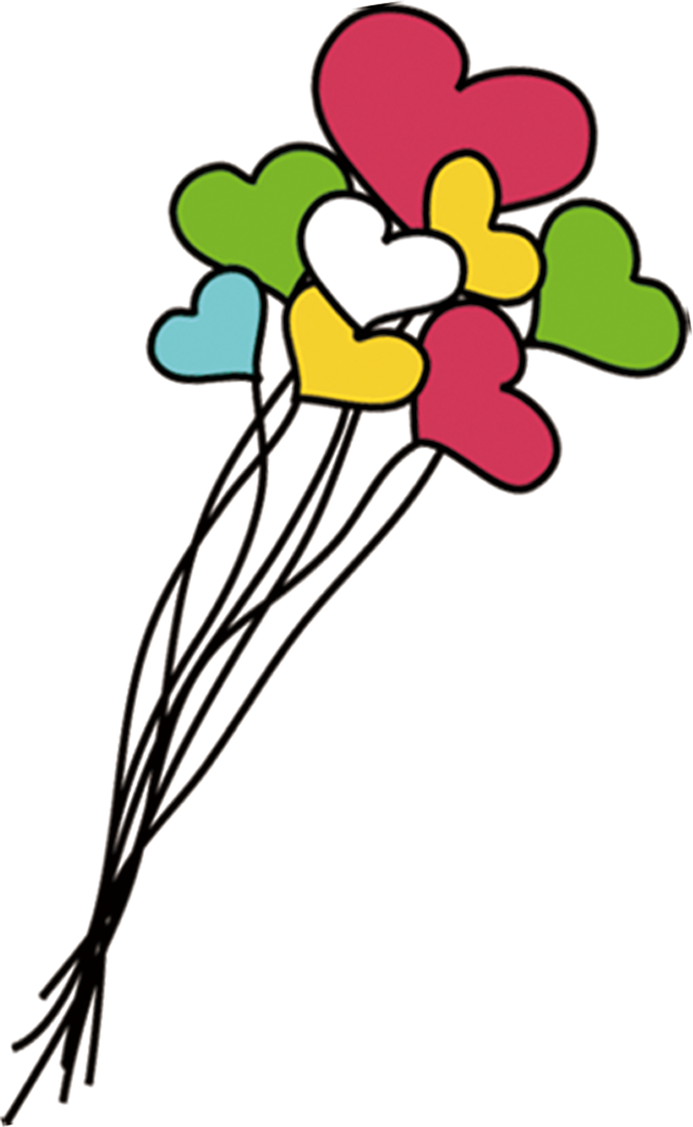 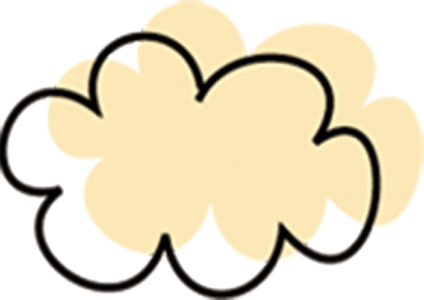 2. Nhân vật người chị
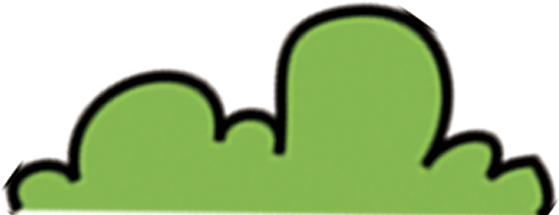 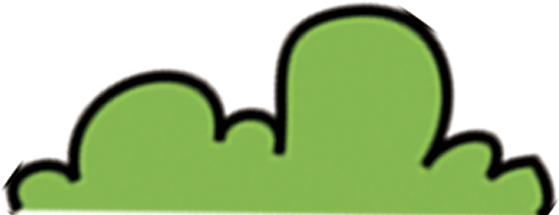 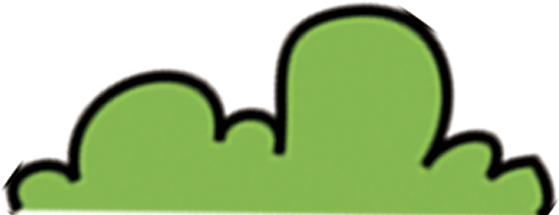 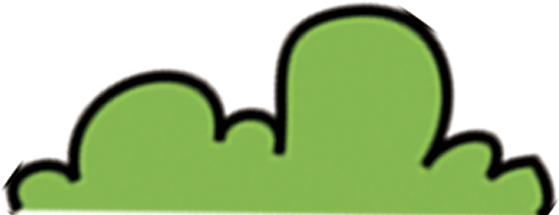 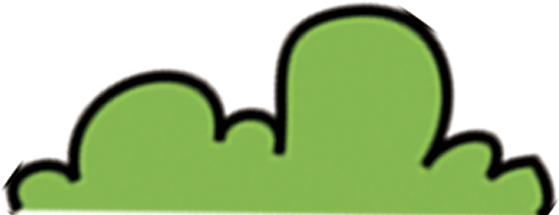 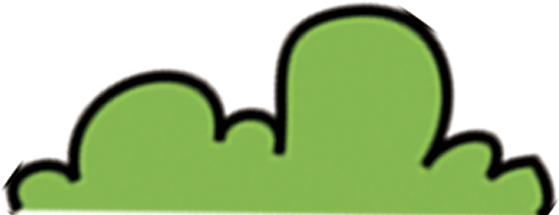 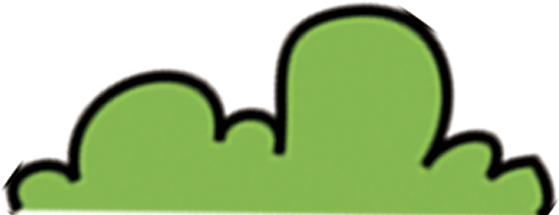 Trong đời sống hàng ngày
Trong cuộc trò chuyện khi đi ra trạm xe buýt
Nhân vật người chị
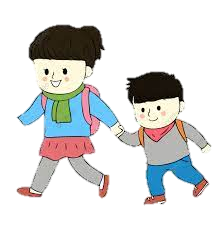 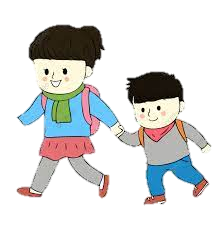 Khi tình cờ nghe được cuộc nói chuyện giữa bố và em trai
Thái độ: lạnh lùng, ghét em, khó chịu khi đi cùng em
Hành động: trừng mắt, dọa em sợ, gọi bằng đủ biệt danh xấu xí. giả vờ tốt bụng trước mặt mọi người,
Trong đời sống hàng ngày
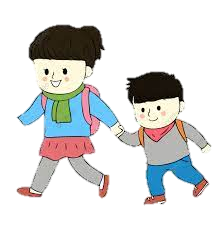 Nguyên nhân: Xấu hổ, mặc cảm vì em mình không được bình thường, phải học lớp giáo dục đặc biệt, mỗi lần đi cùng em bị người  khác tò mò, để ý.
Người chị đã nhẹ nhàng hỏi chuyện, chăm chú lắng nghe
=> dần thay đổi nhận thức, suy nghĩ về đứa em.
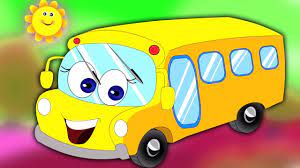 Trong cuộc trò chuyện khi đi ra trạm xe buýt
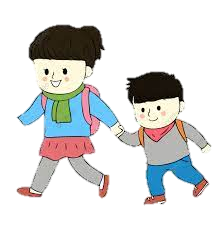 Người chị nhận thấy em trai mình đầy hoài bão, tốt bụng, thân thiện, cởi mở và hoạt ngôn.
Biết em yêu quý.
🡪 Chính lòng tốt của người em  đã cảm hóa người chị và giúp chị nhận ra được tình thân trong gia đình.
Khi tình cờ nghe được cuộc nói chuyện giữa bố và em trai
Biết em trân trọng mình.
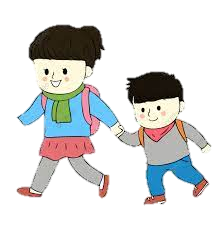 Biết em không hề trách móc hay oán hận mình
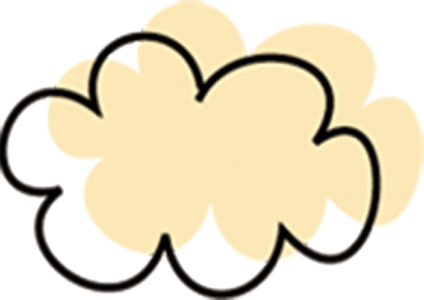 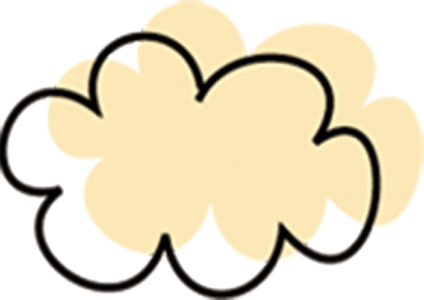 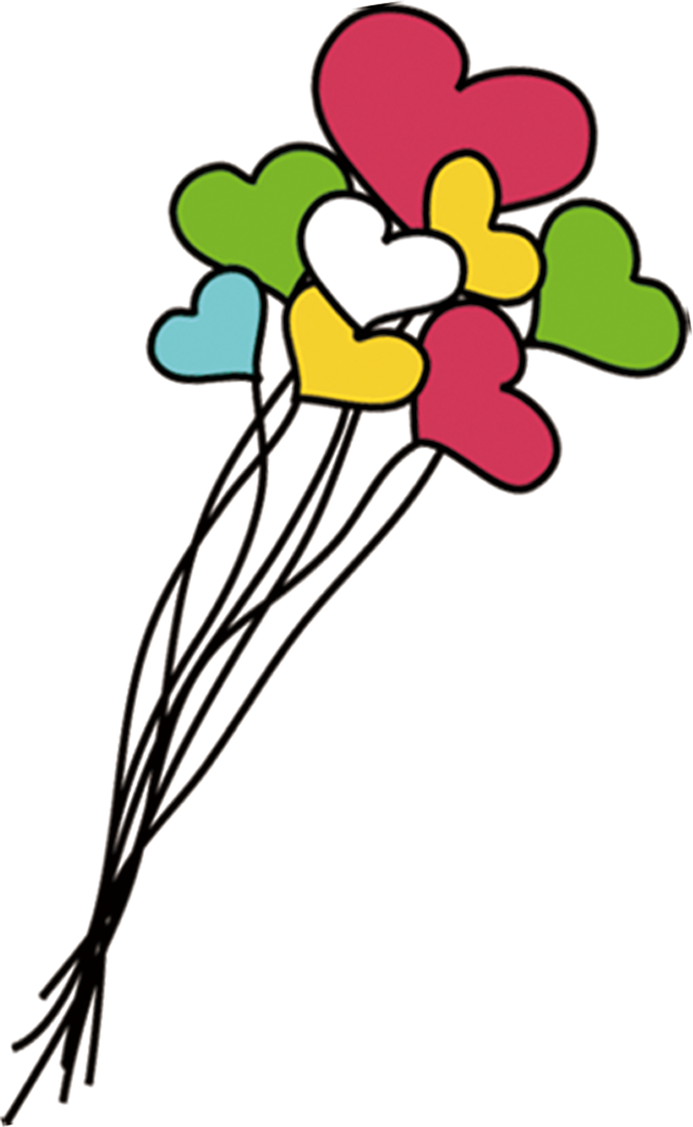 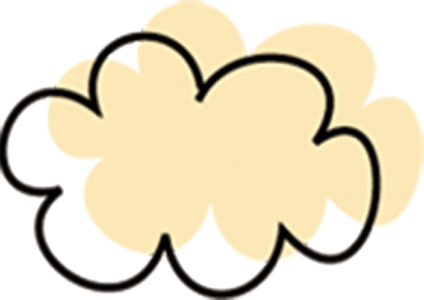 3. Bài học
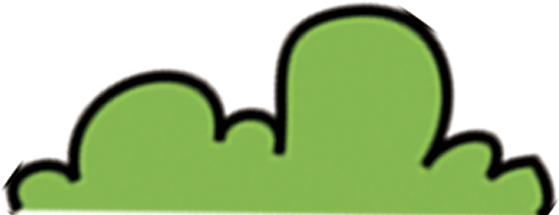 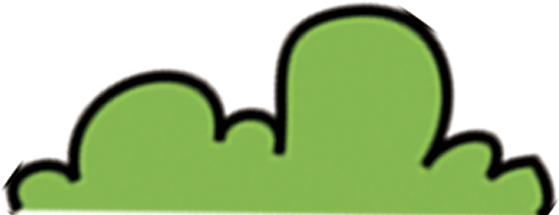 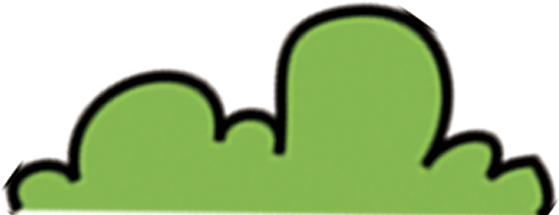 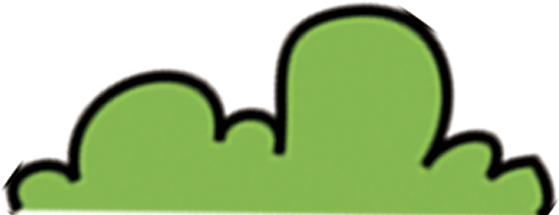 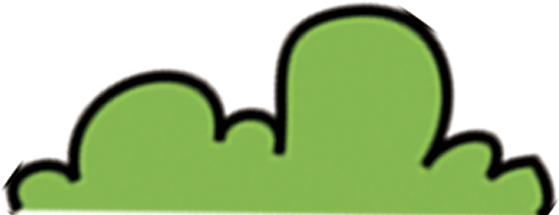 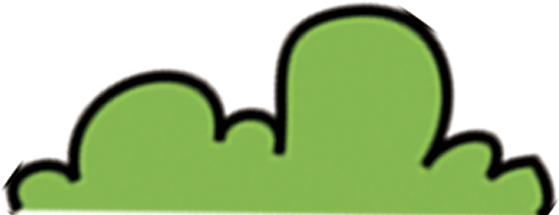 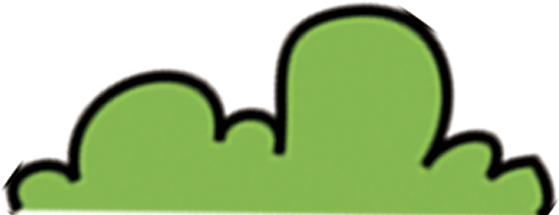 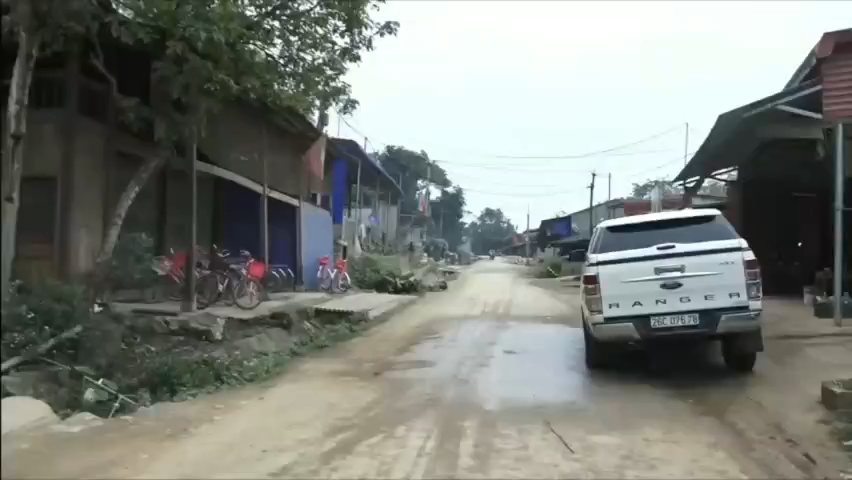 19
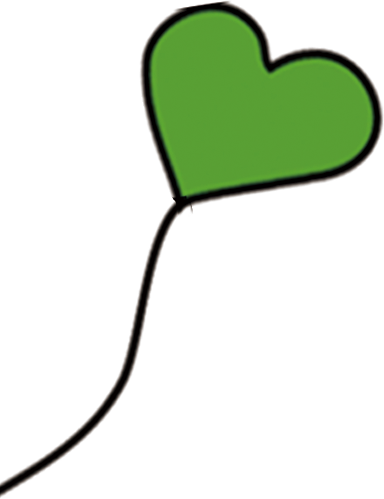 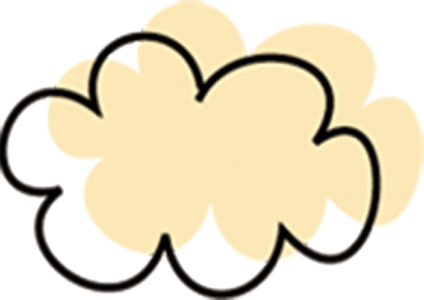 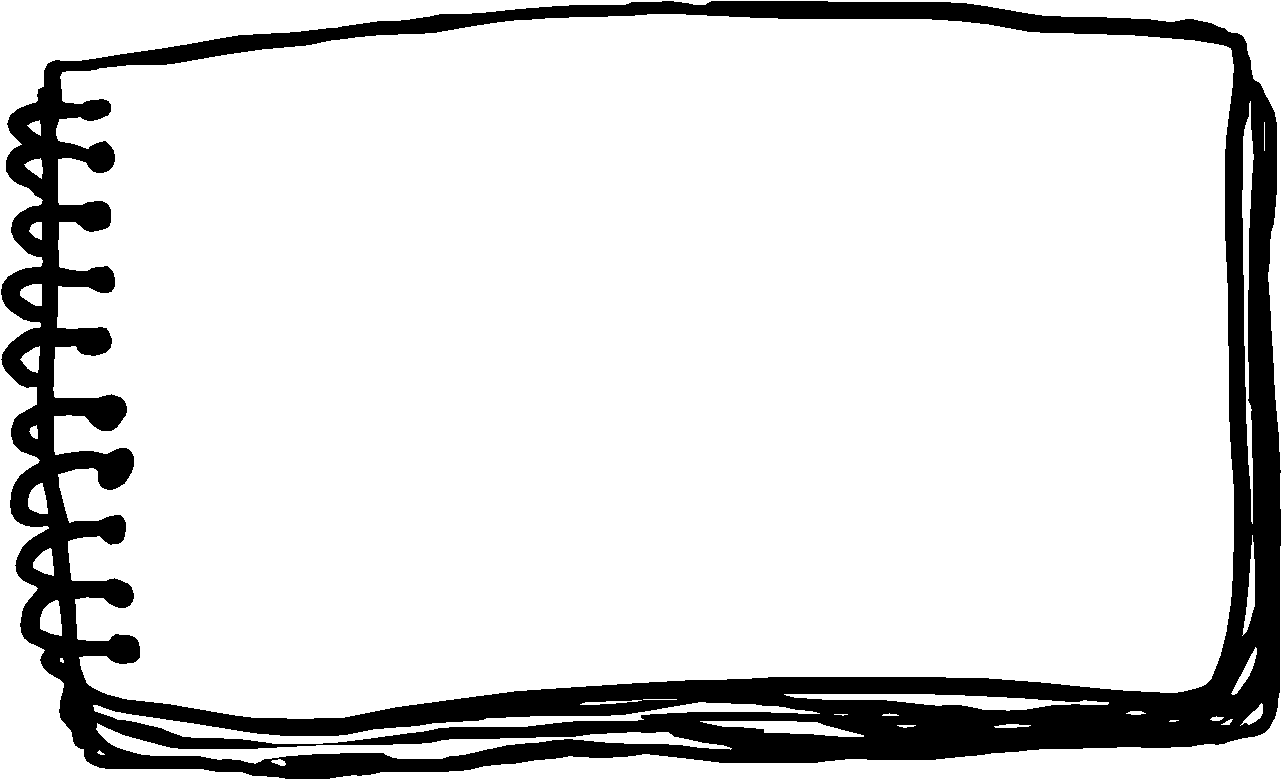 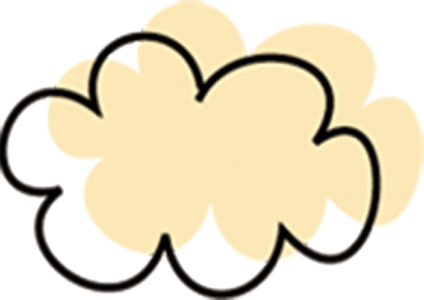 Từ việc tìm hiểu văn bản và video vừa rồi, em rút ra bài học gì cho bản thân?
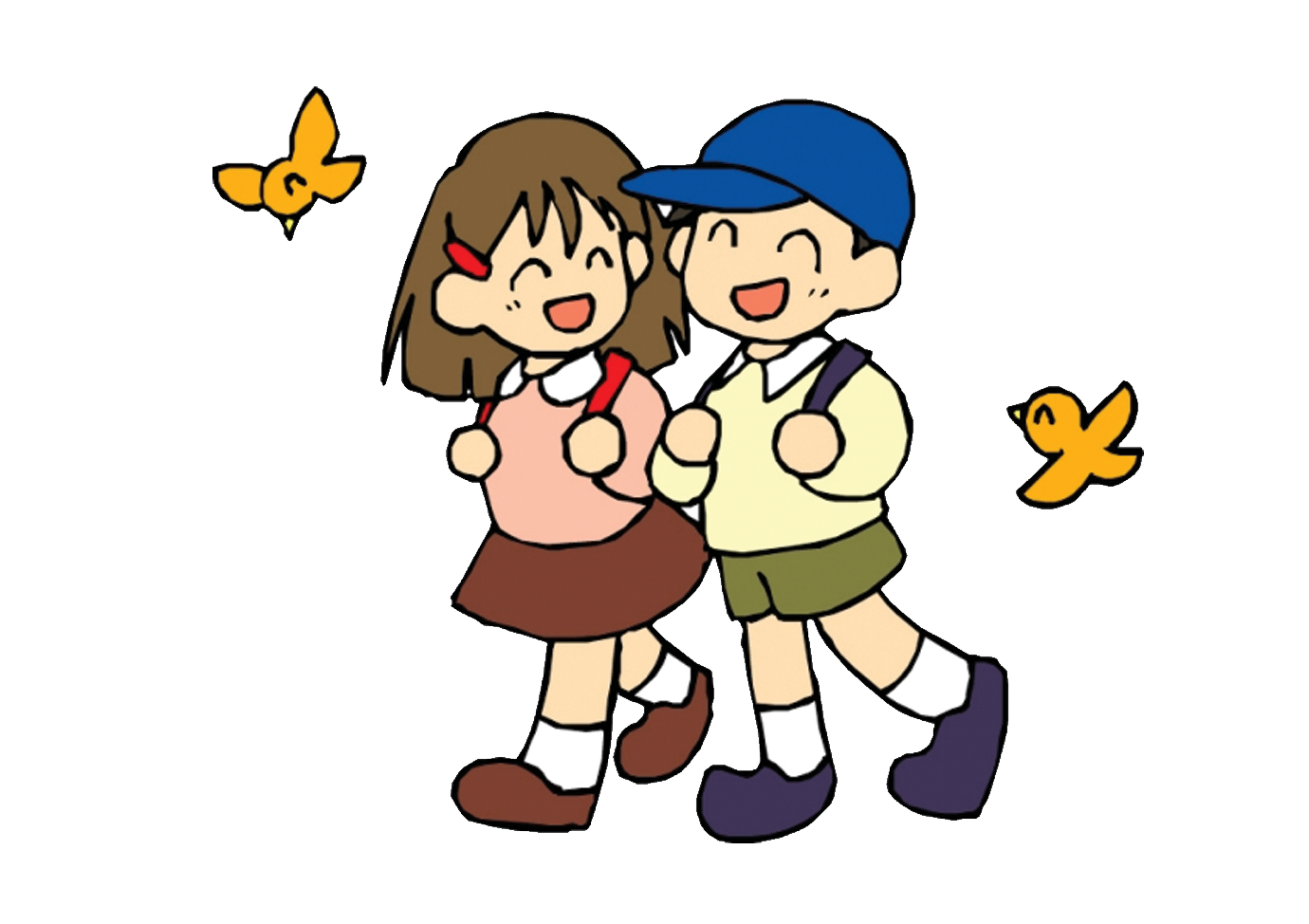 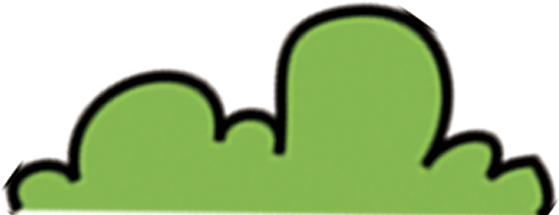 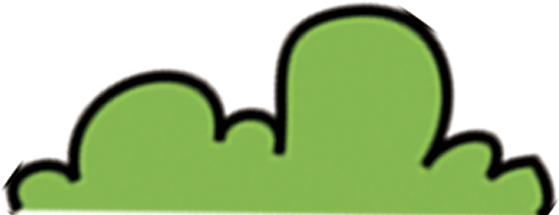 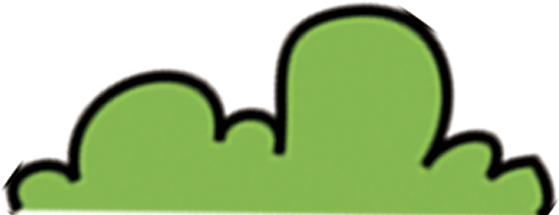 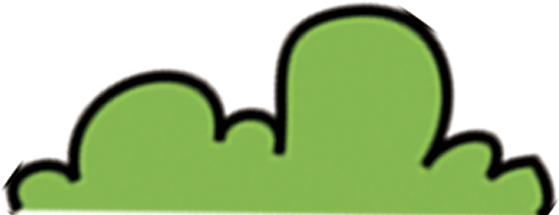 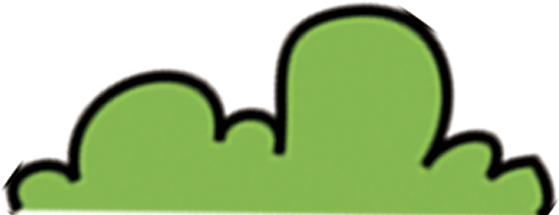 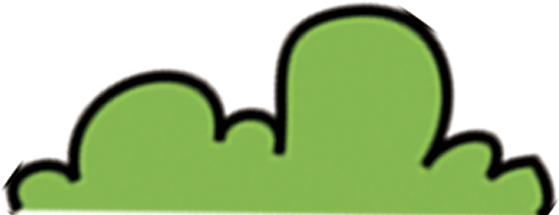 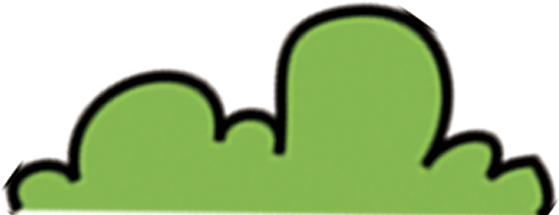 Nên yêu thương, tôn trọng, chia sẻ, thấu hiểu, đồng cảm với mọi người, đặc biệt là anh chị em trong gia đình
Bài học
Cần biết bảo vệ nhau.
Tuyệt đối không được có thái độ lạnh lùng, xa lánh người thân của mình
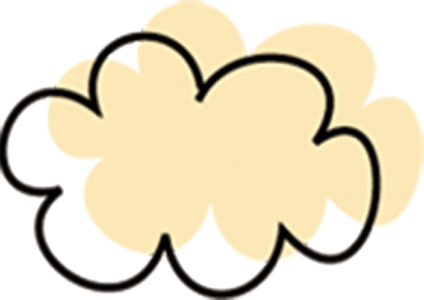 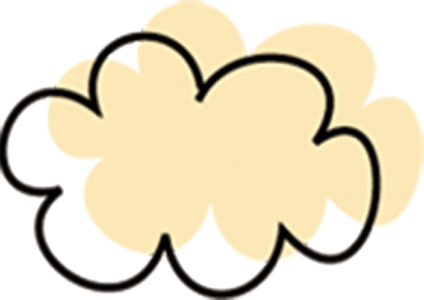 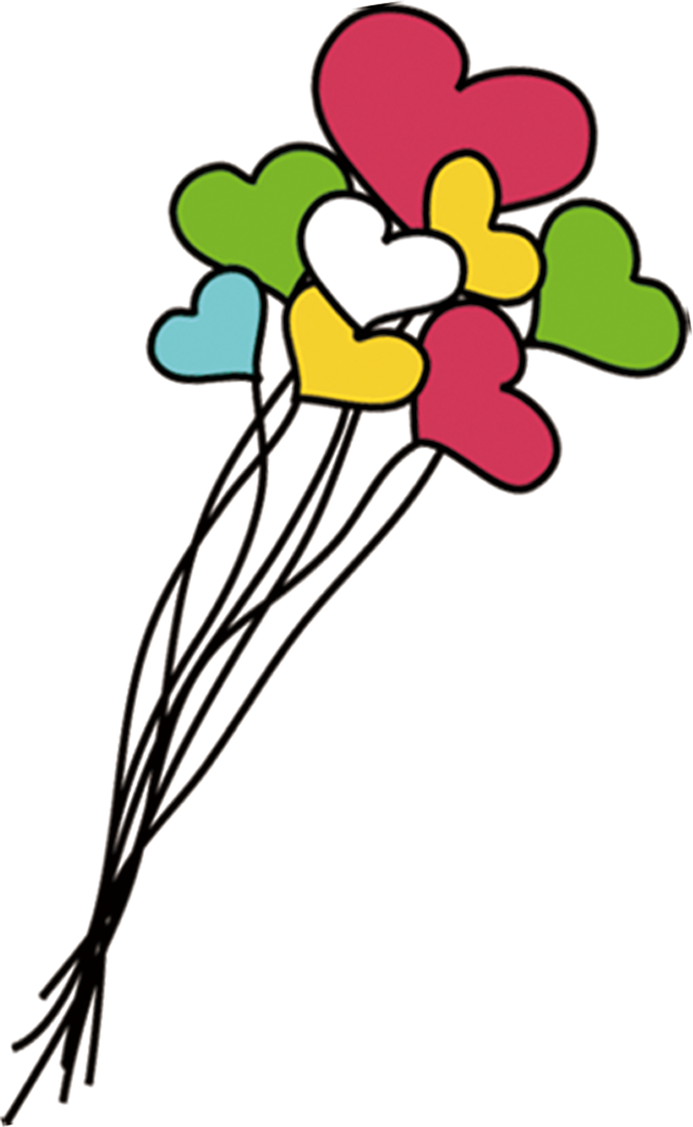 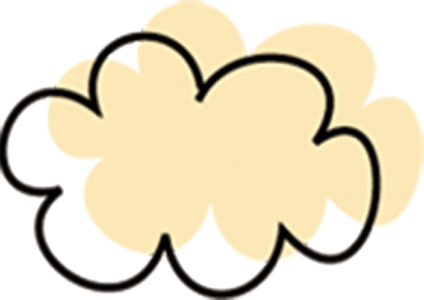 III. Tổng kết
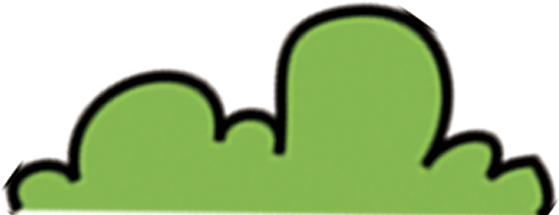 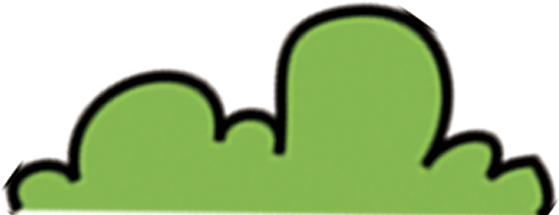 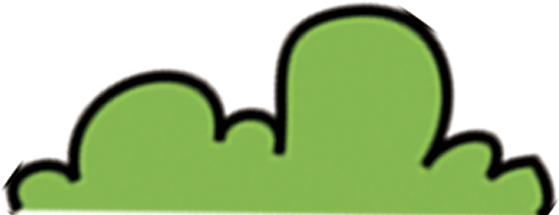 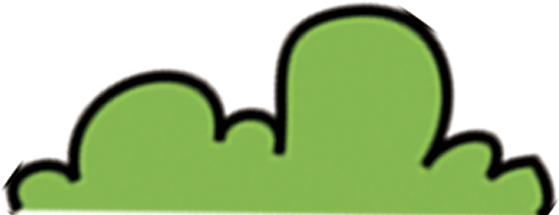 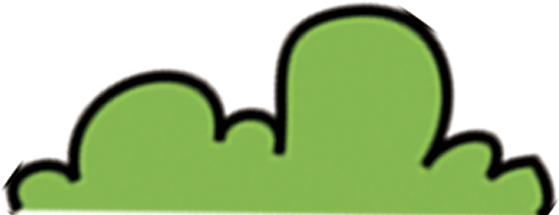 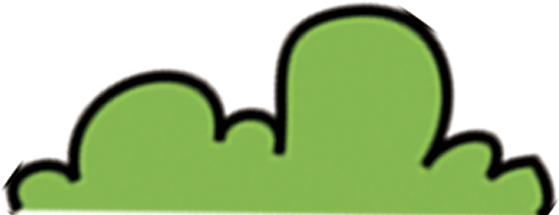 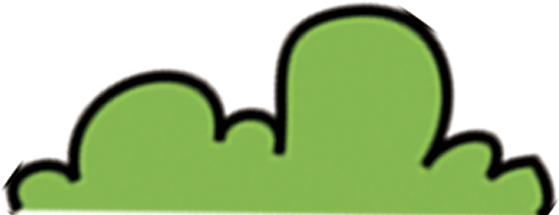 Kể về cách cư xử của chị em trong gia đình
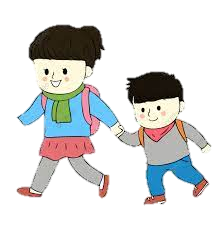 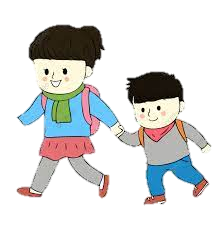 1. Nội dung – Ý nghĩa:
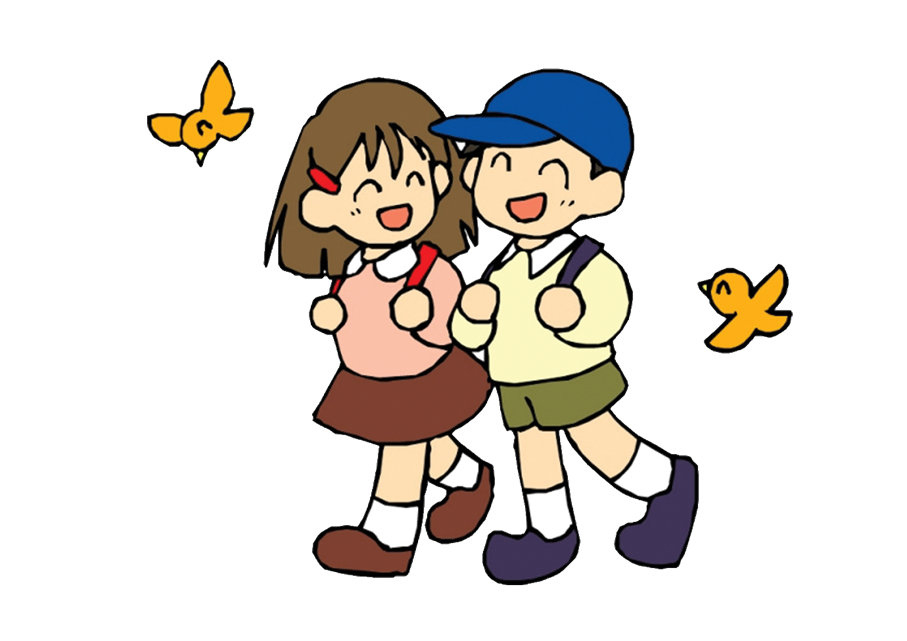 Truyện gửi gắm ý nghĩa để gia đình gắn kết, yêu thương nhau rất cần sự quan tâm, lắng nghe, chia sẻ của mọi thành viên.
Ngôi kể: ngôi thứ nhất, giúp nhân vật bộc lộ được những tâm trạng, cảm xúc chân thực, gây xúc động cho người đọc.
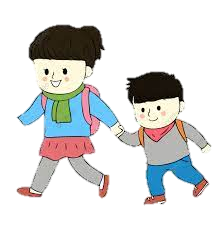 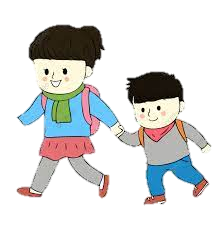 2. Nghệ thuật
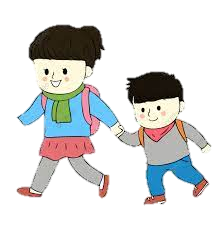 Nghệ thuật miêu tả tâm lí nhân vật tinh tế, sắc sảo.
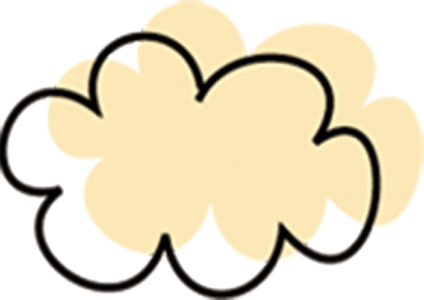 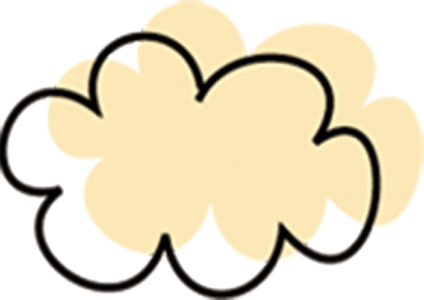 LUYỆN TẬP
[Speaker Notes: 字体：新蒂下午茶，新蒂黑板报]
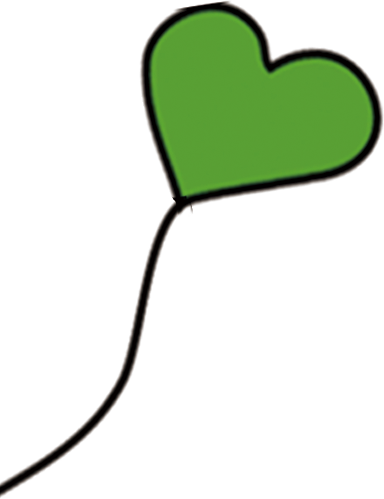 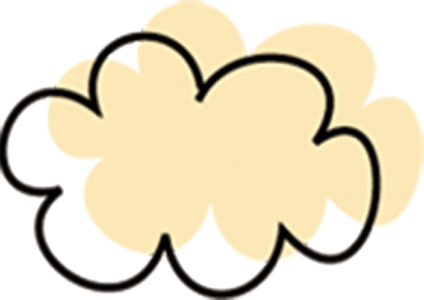 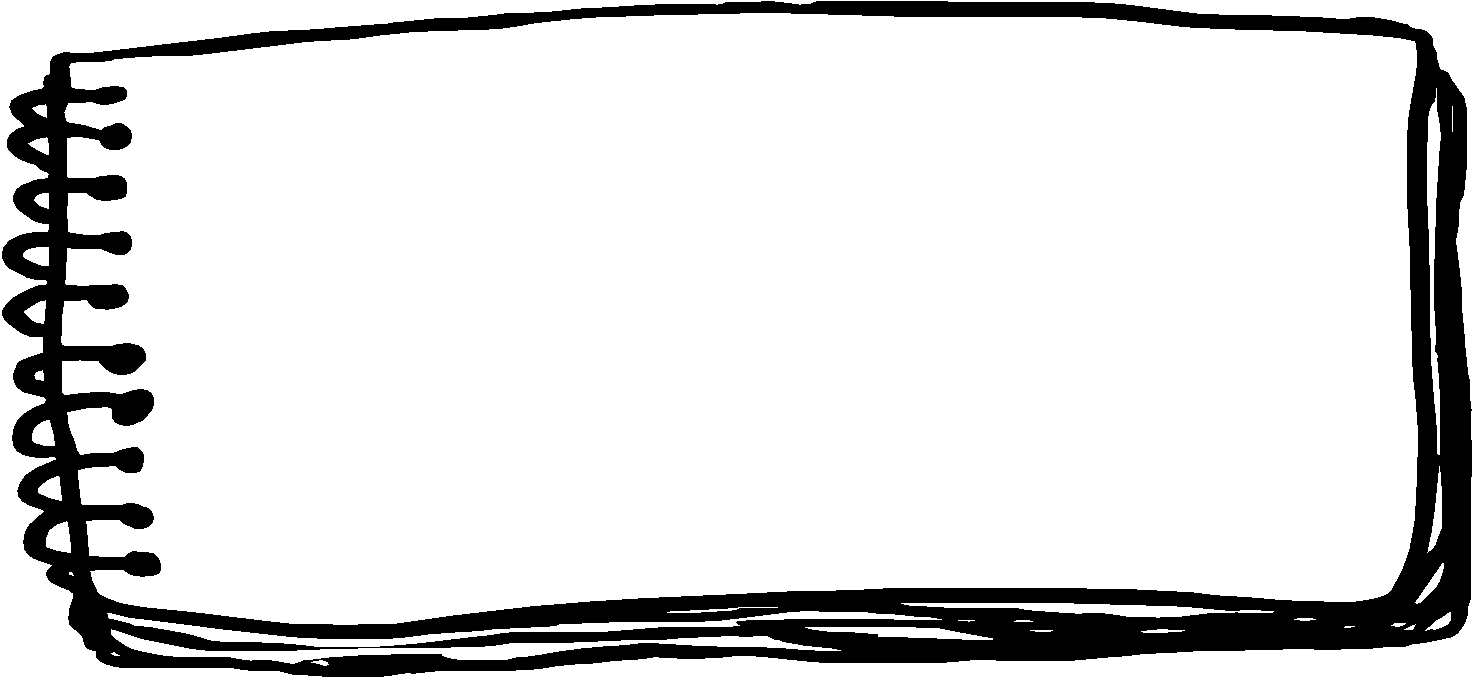 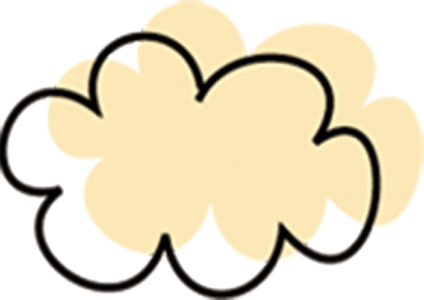 TRÒ CHƠI “TINH THẦN ĐỒNG ĐỘI”
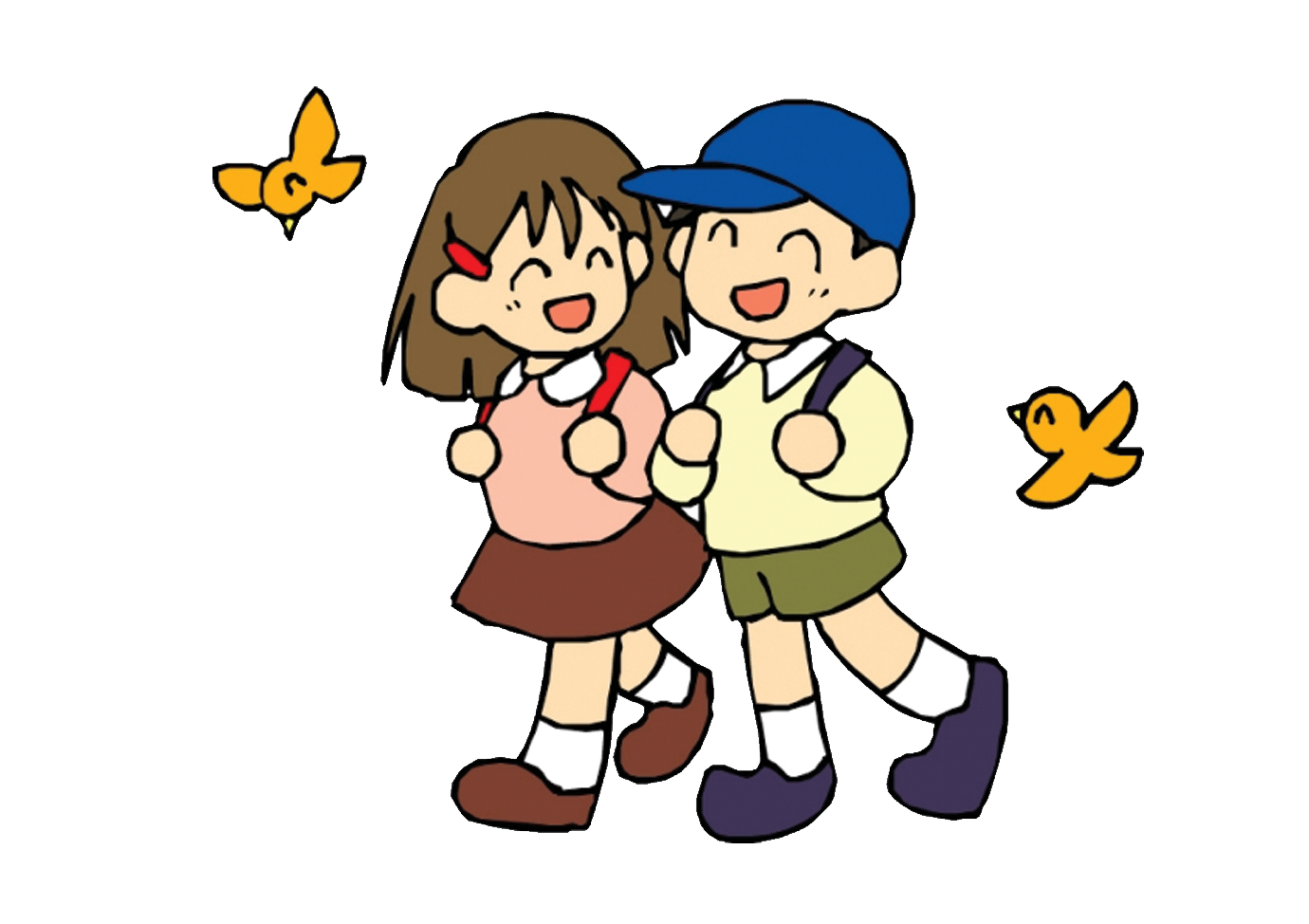 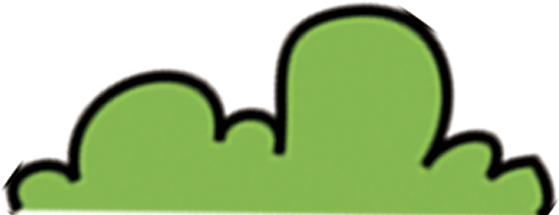 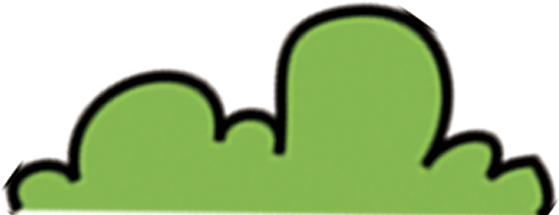 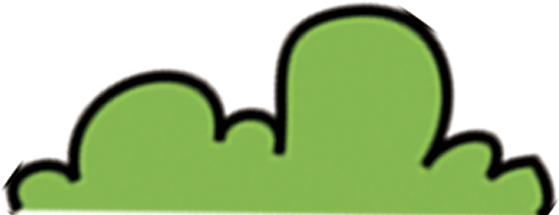 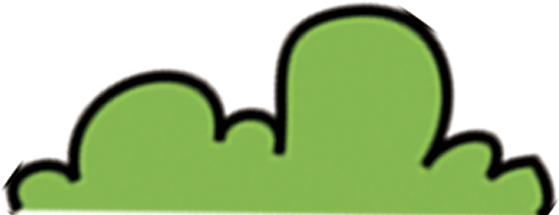 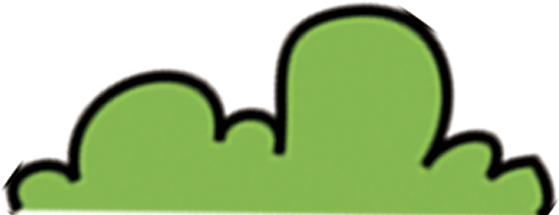 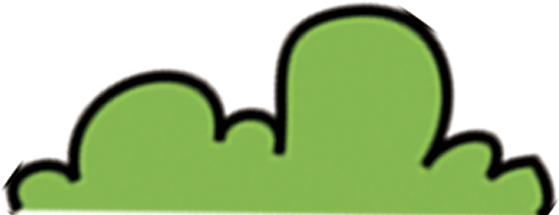 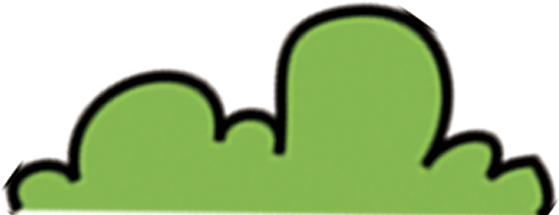 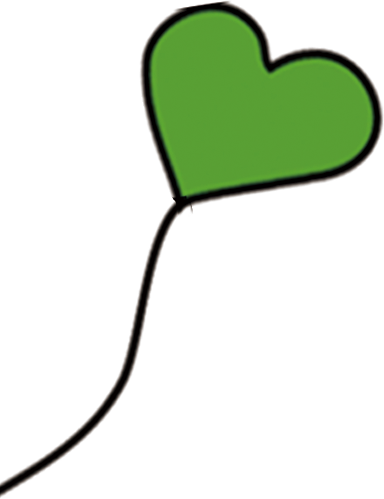 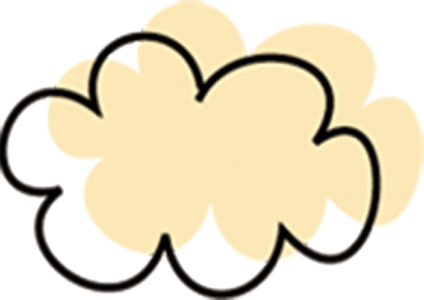 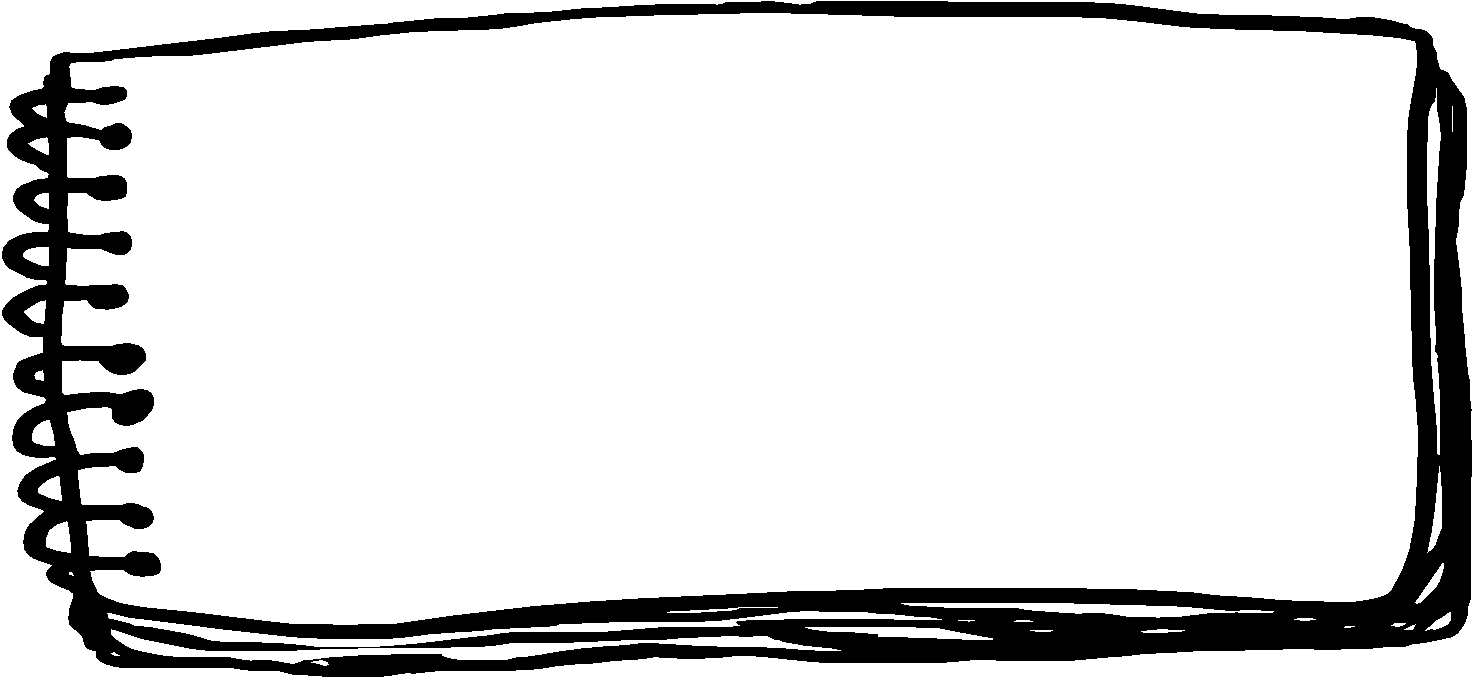 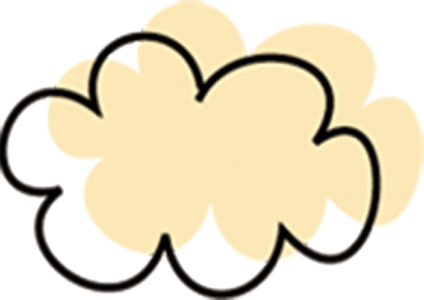 Các nhóm sẽ đọc những câu thơ, ca dao, tục ngữ viết về tình anh em. Nhóm nào ghi được nhiều nhất và đúng nhất sẽ chiến thắng
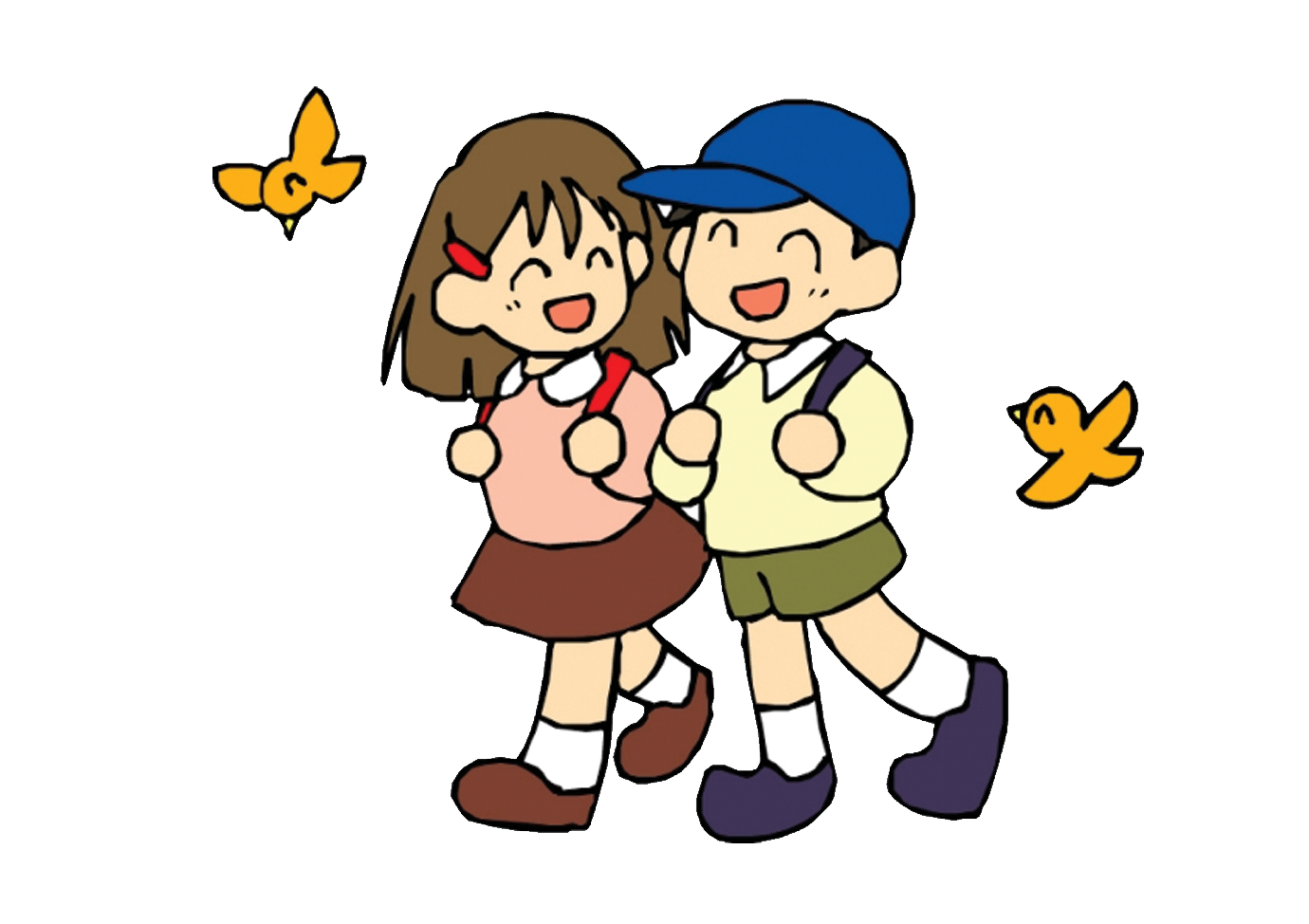 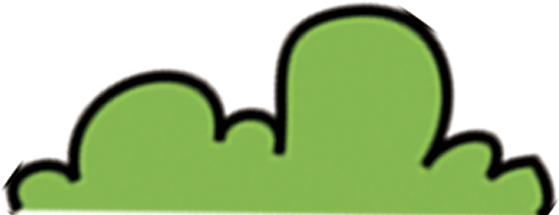 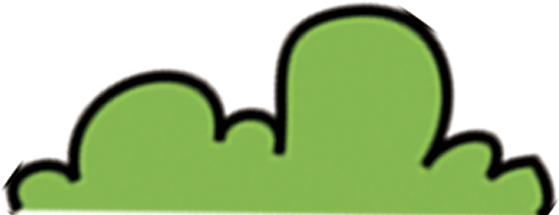 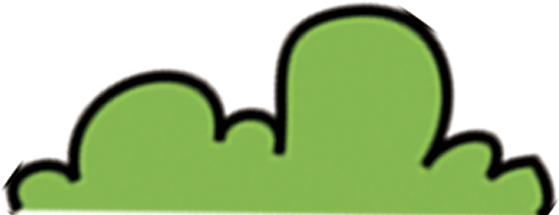 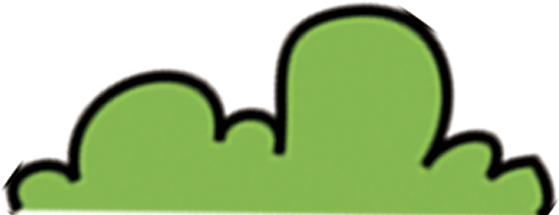 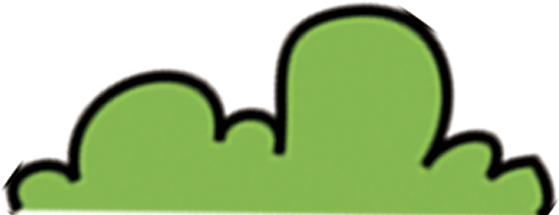 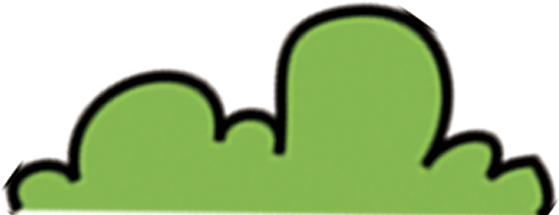 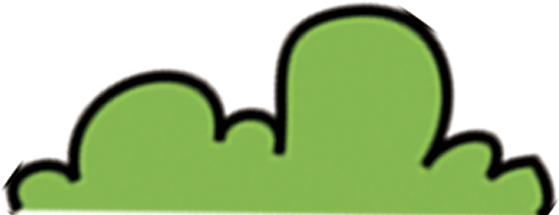 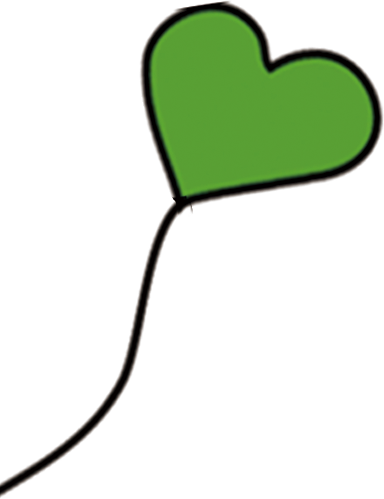 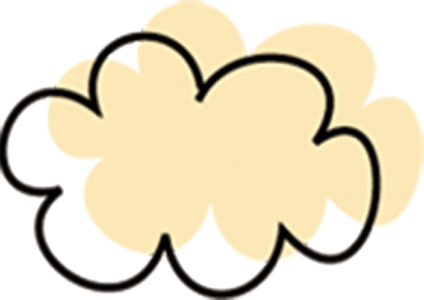 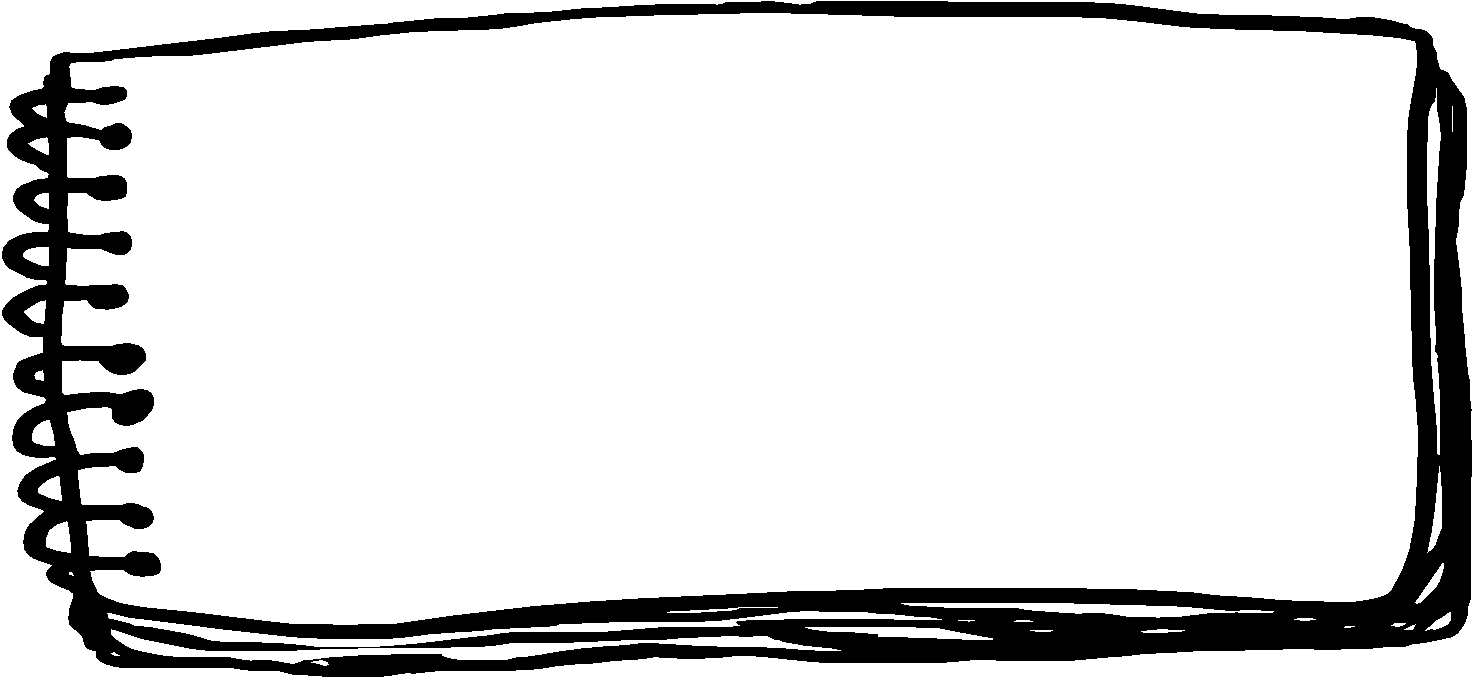 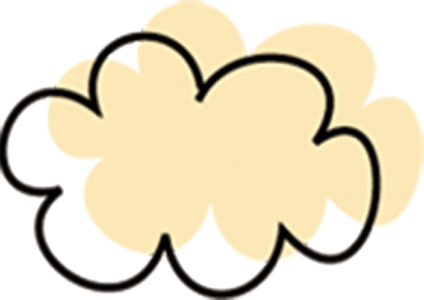 - Chị ngã em nâng
- Máu chảy ruột mềm
- Anh em như thể tay chân…
- Chị em gái như trái cau non…
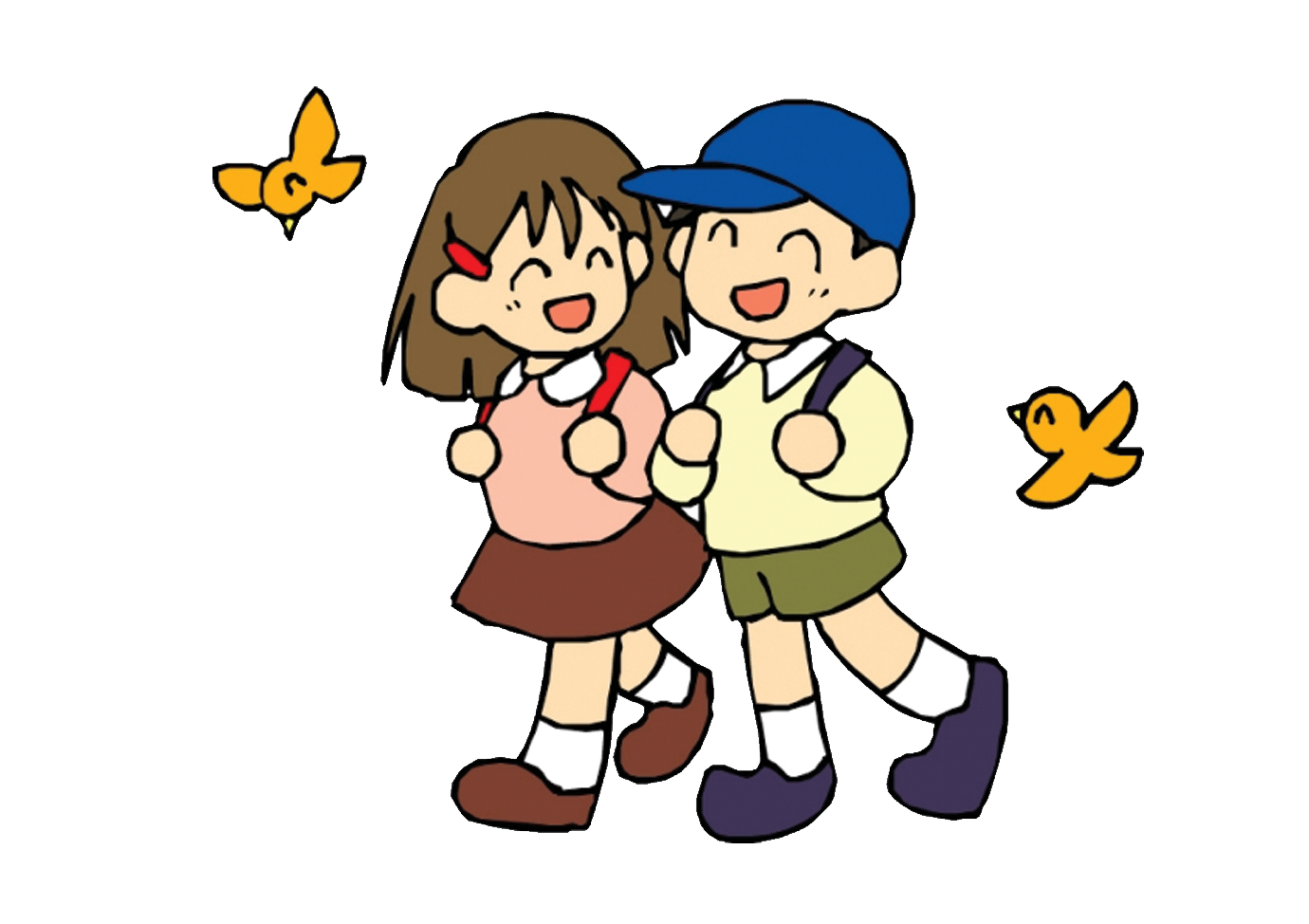 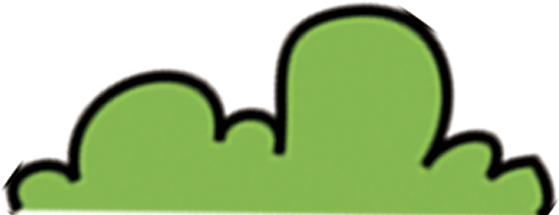 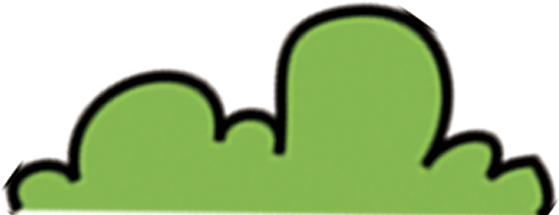 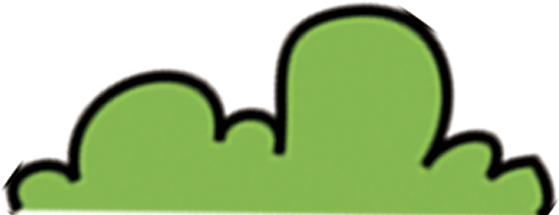 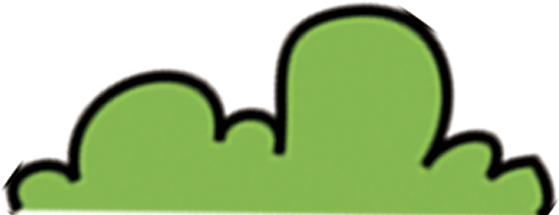 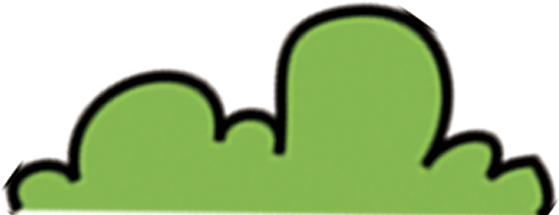 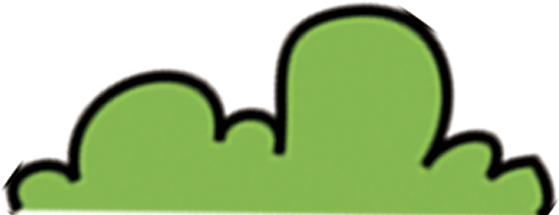 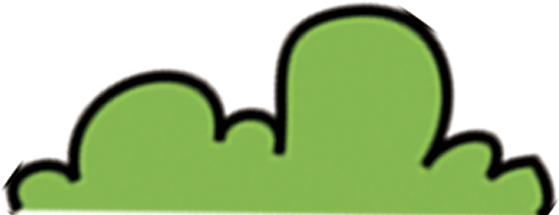 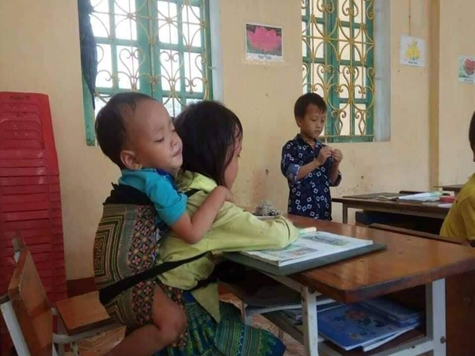 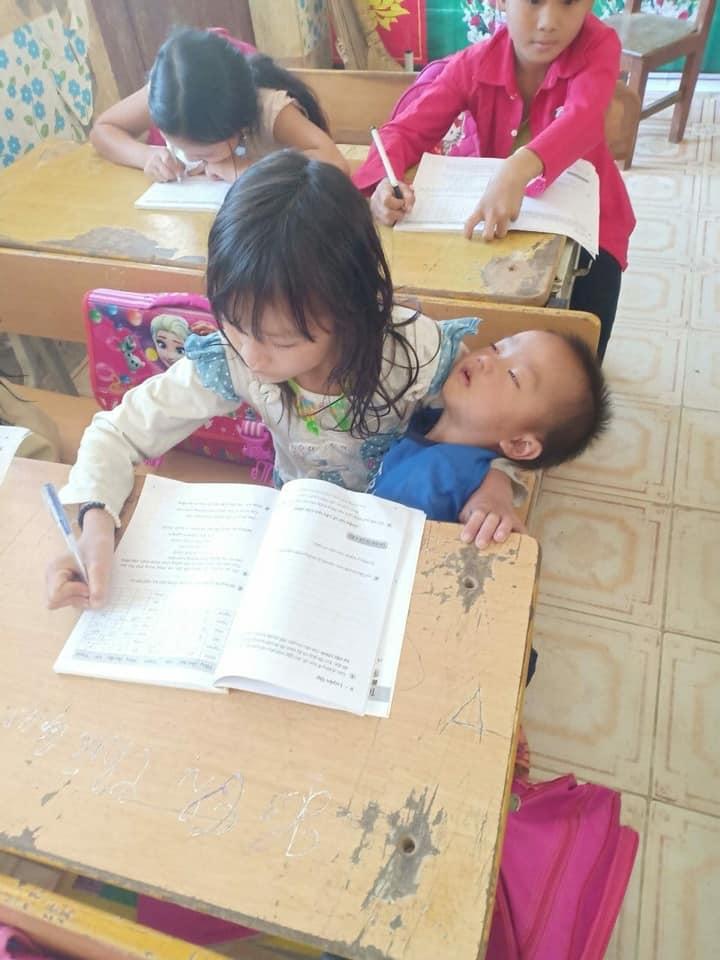 Hãy chia sẻ suy nghĩ của em về những hình ảnh này.
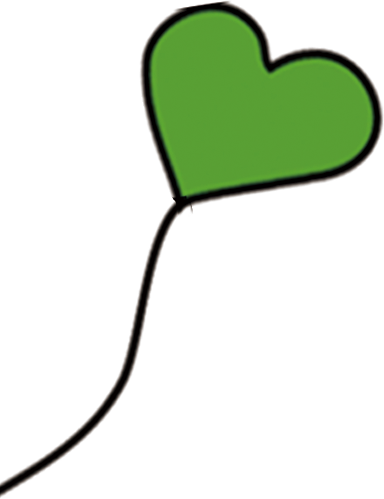 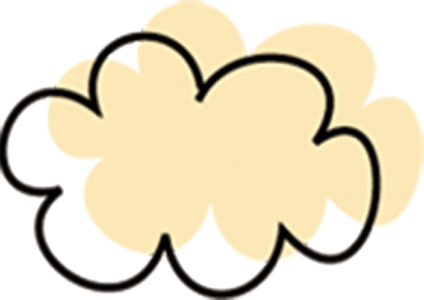 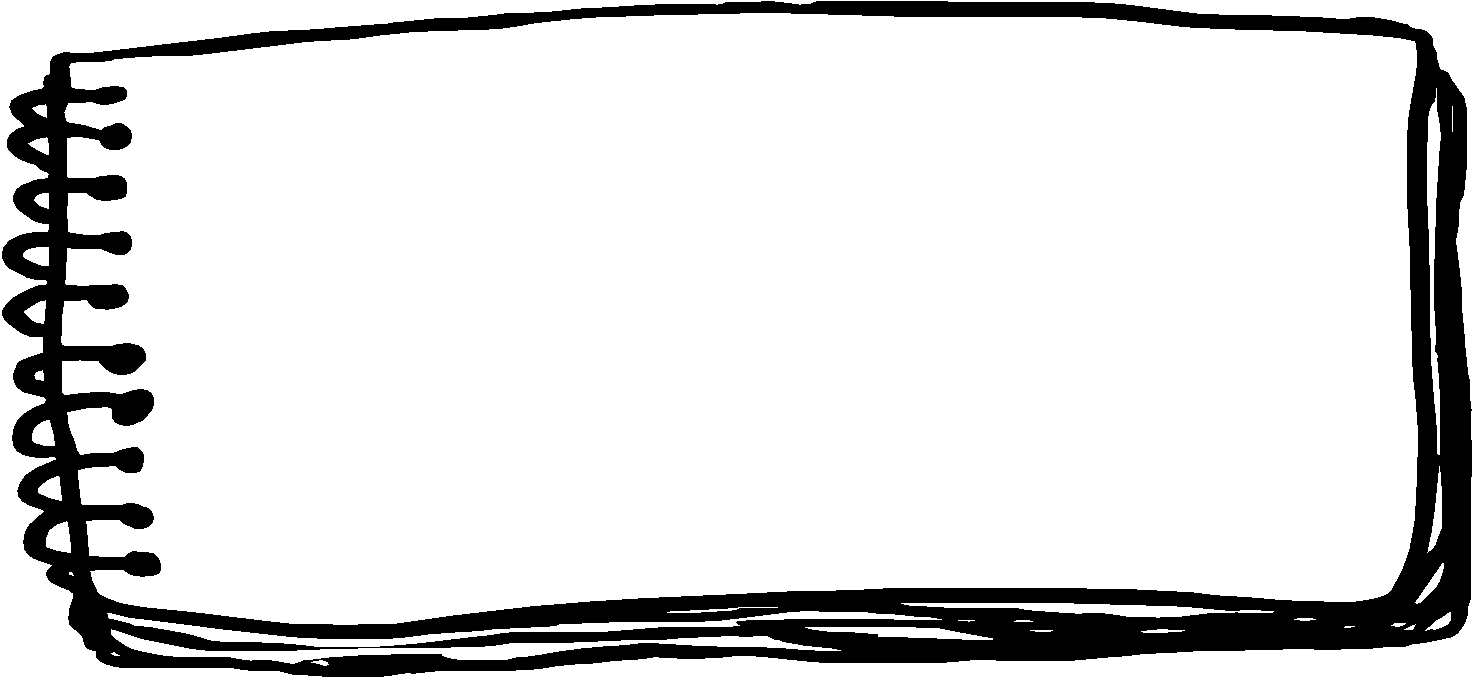 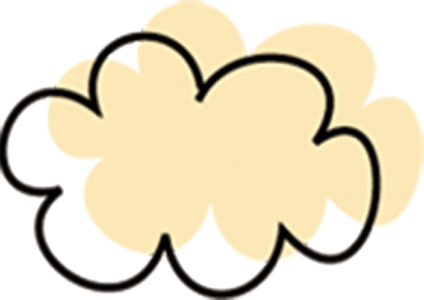 TRÒ CHƠI “AI NHANH HƠN”
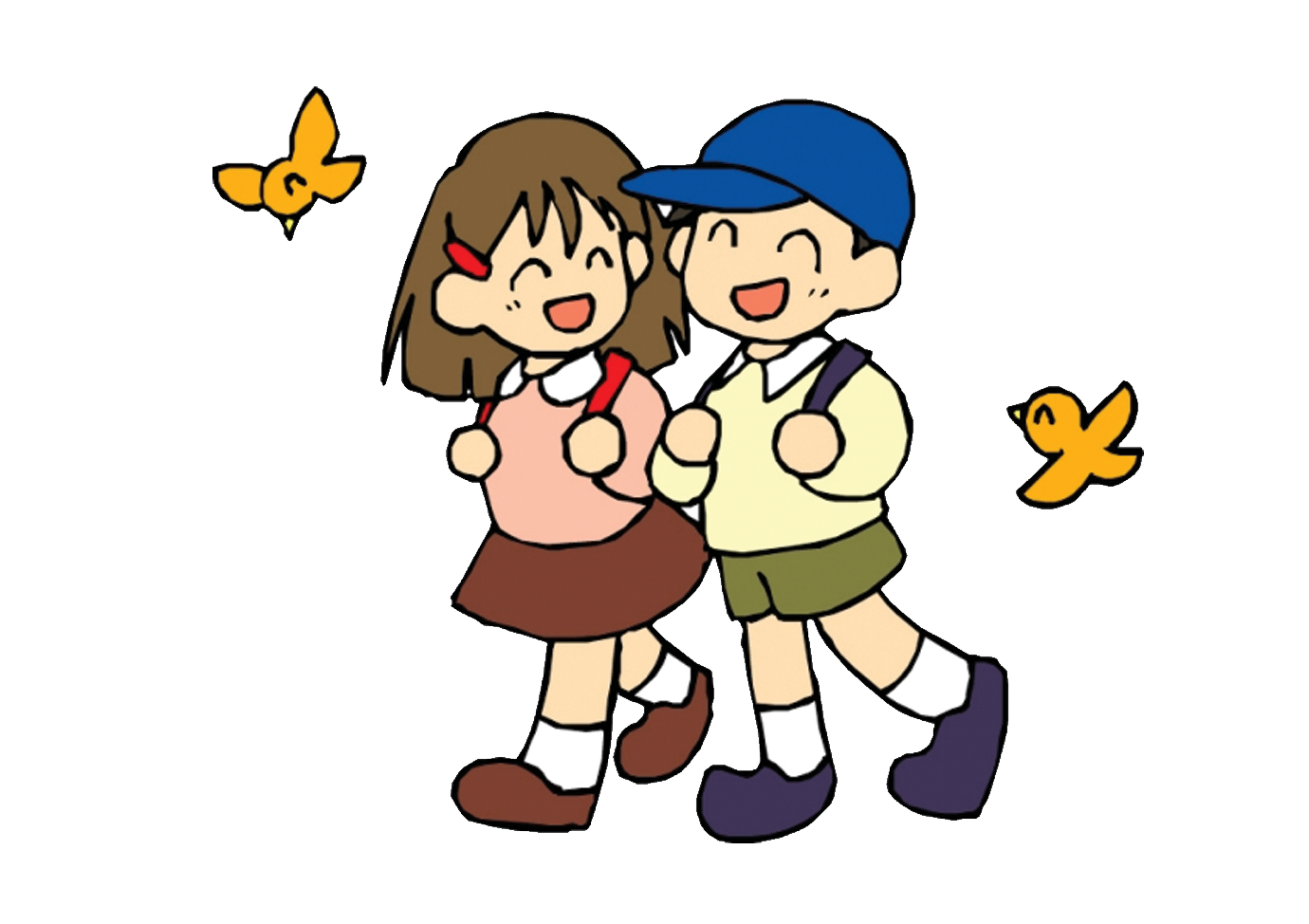 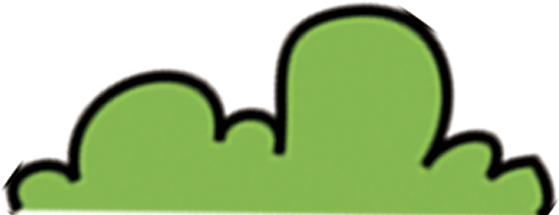 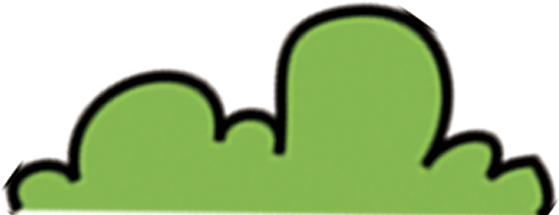 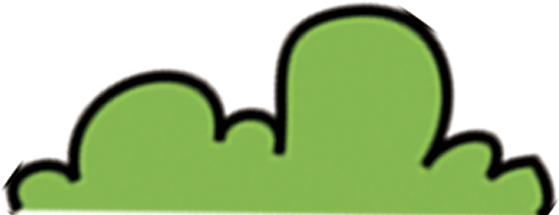 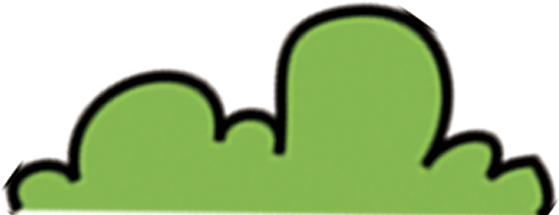 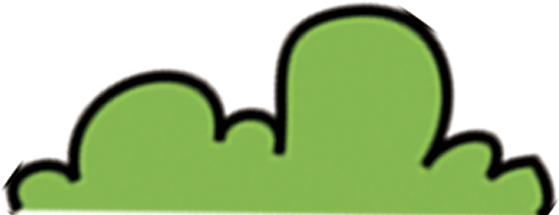 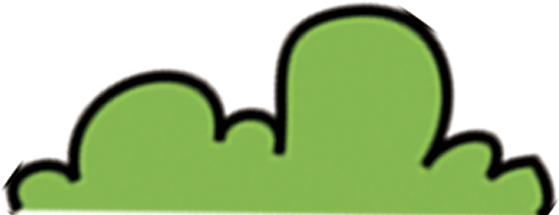 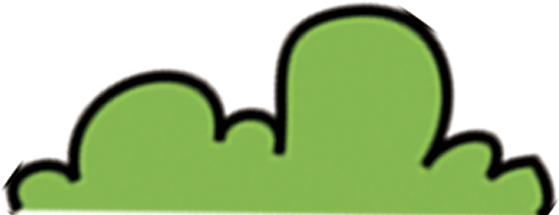 Câu 1. Thái độ của chị gái đối với em là
A. lạnh lùng, ghét em.
B. Yêu thương em.
C. Luôn chăm sóc bảo vệ em.
D. Luôn gần gũi em.
Câu 2. Trước mặt mọi người, hành động của chị đối với em
A. đánh đập em.
B. Ghét bỏ em.
C. Hay chửi mắng em.
D. giả vờ tốt bụng.
Câu 3. Vì sao người chị lại có hành động không tốt đối với em?
A. Vì em chưa ngoan.
B. Vì em là đứa trẻ không bình thường.
C. Vì em được ba mẹ cưng chiều.
D. Vì giận em.
Câu 4. Người chị đã nhận ra điều gì khi nghe em và bố nói chuyện?
A. Em rất yêu quý mình.
B. Em oán hận mình.
C. Em rất sợ hãi.
D. Em không muốn gặp chị.
Câu 5. Cậu em trai là một người
A. ích kỉ.
B. thô lỗ.
C. nhân hậu, khoan dung.
D. xấu tính.
Câu 6. Điều gì đã cảm hóa được người chị?
A. Lòng tốt của người em.
B. Người bố đã nói chuyện với người chị.
C. Cả A, B đều đúng.
D. Cả A, B đều sai.
Câu 7. Đâu là câu tục ngữ nói về tình chị em?
A. Học ăn, học nói, học gói, học mở.
B. Chị ngã, em nâng.
C. Có công mài sắt, có ngày nên kim.
D. Tốt gỗ hơn tốt nước sơn.
Câu 8. Truyện được kể theo ngôi thứ mấy?
A. 4
B. 3
C. 2
D. 1
Câu 9. Tác dụng của ngôi kể thứ nhất là
A. Giúp nhân vật bộc lộ tình cảm, cảm xúc.
B. Câu chuyện mang tính khách quan.
C. Cả A, B đúng.
D. Cả A và B đều sai.
Câu 10. Nhân vật chính trong truyện là
A. Người chị.
B. Người em.
C. Người chị và người em trai.
D. Tất cả đều sai.
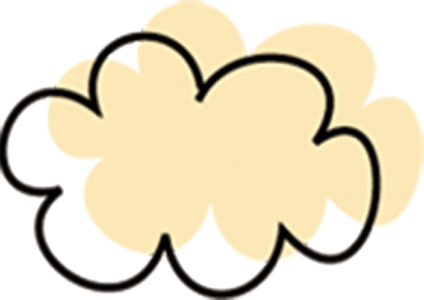 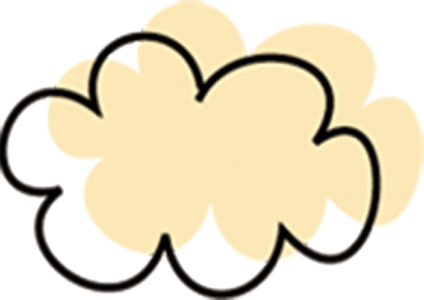 03
VẬN DỤNG
[Speaker Notes: 字体：新蒂下午茶，新蒂黑板报]
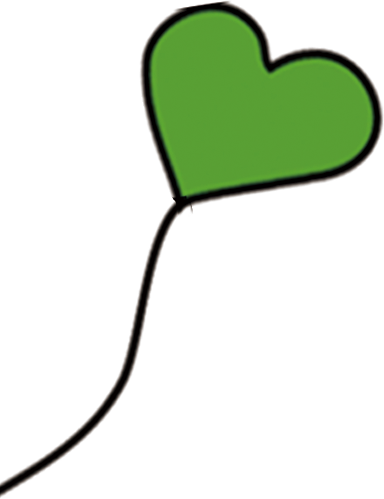 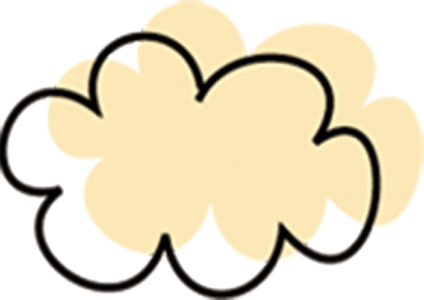 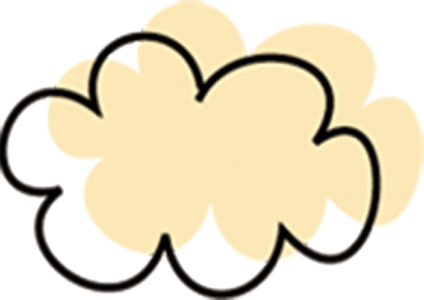 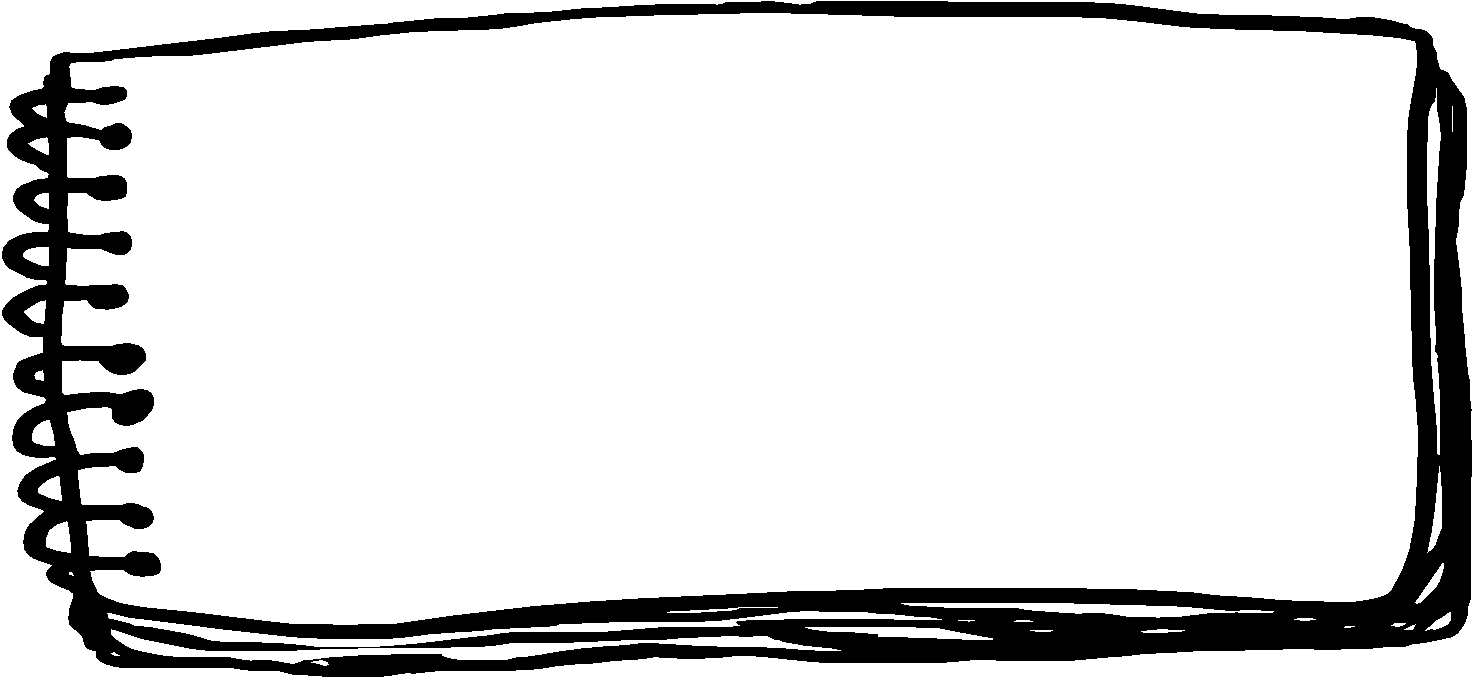 Viết một đoạn văn khoảng 7-10 câu bày tỏ suy nghĩ về vai trò của tình cảm anh (chị) em ruột thịt, trong đó có sử dụng ít nhất một thành ngữ hoặc tục ngữ nói về mối quan hệ anh em vừa tìm được ở phần luyện tập
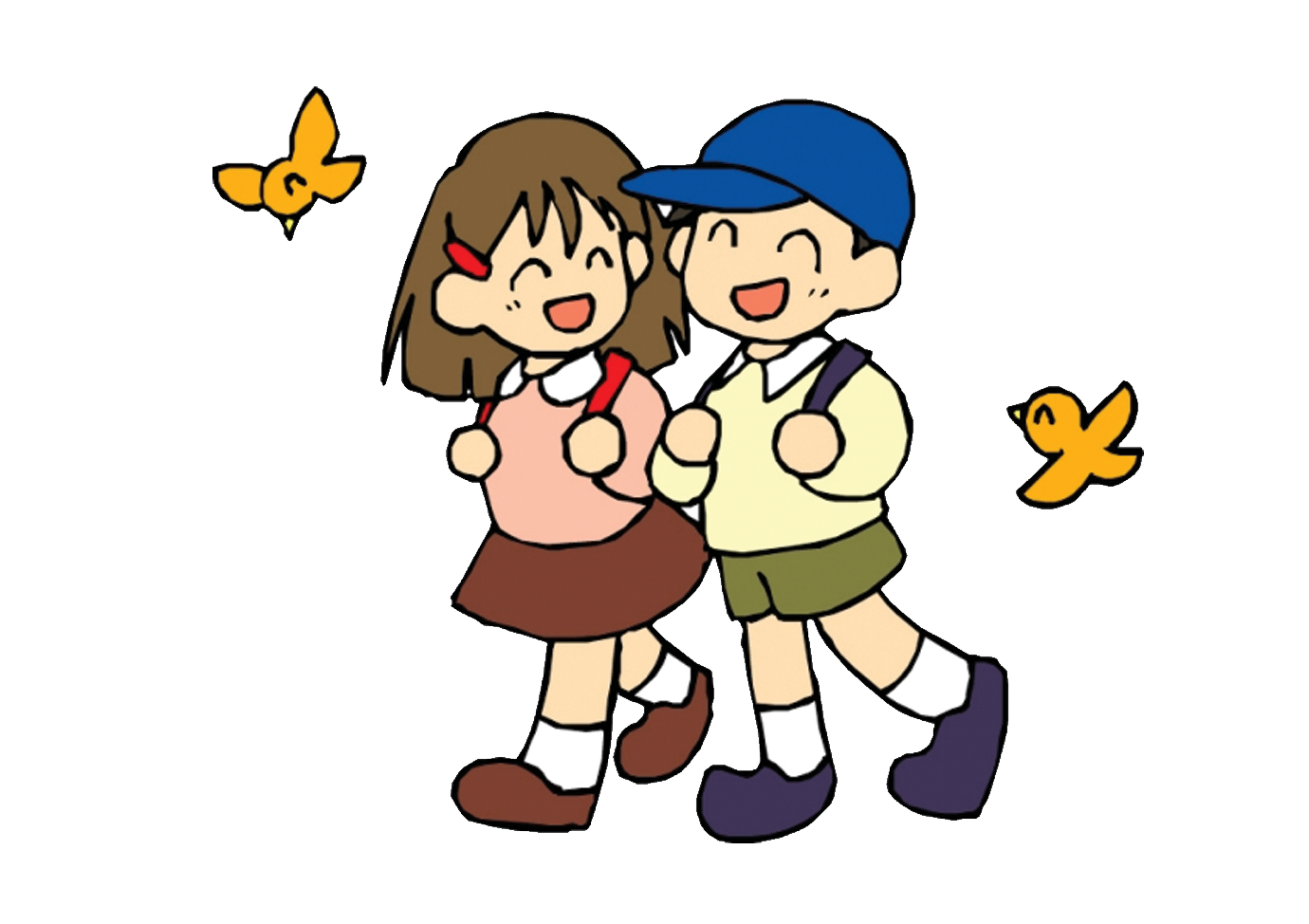 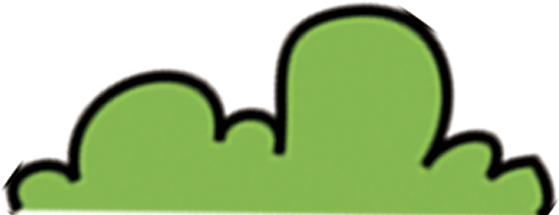 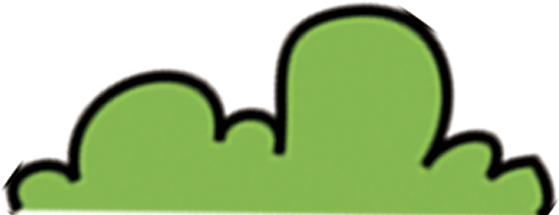 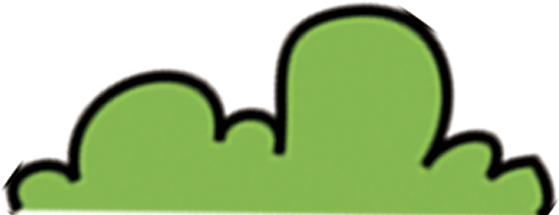 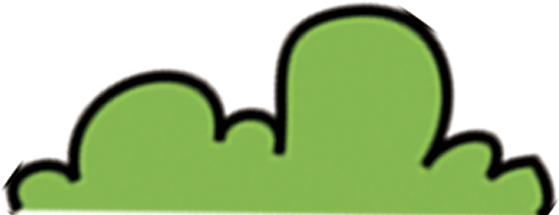 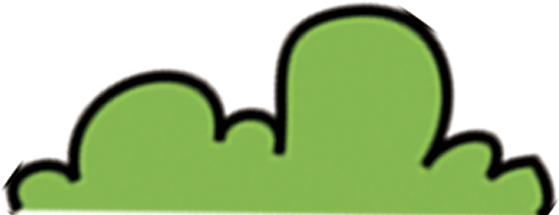 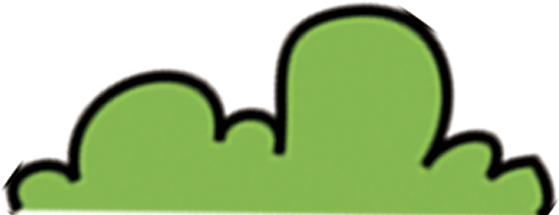 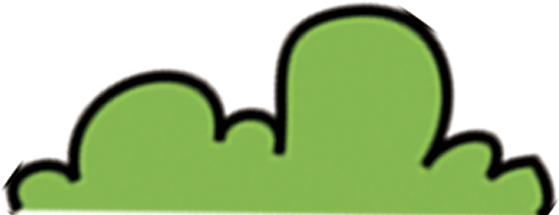 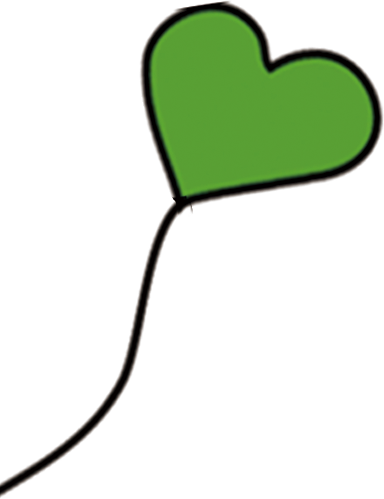 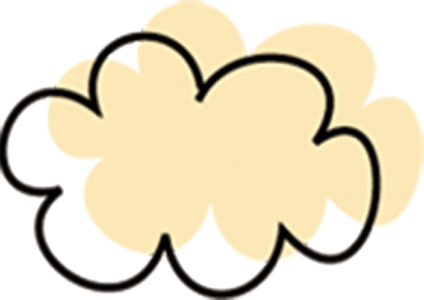 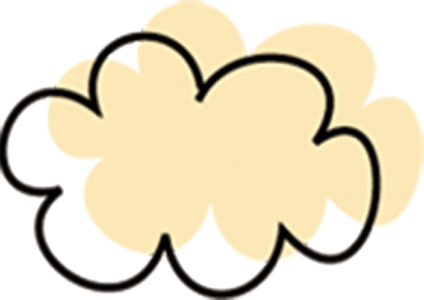 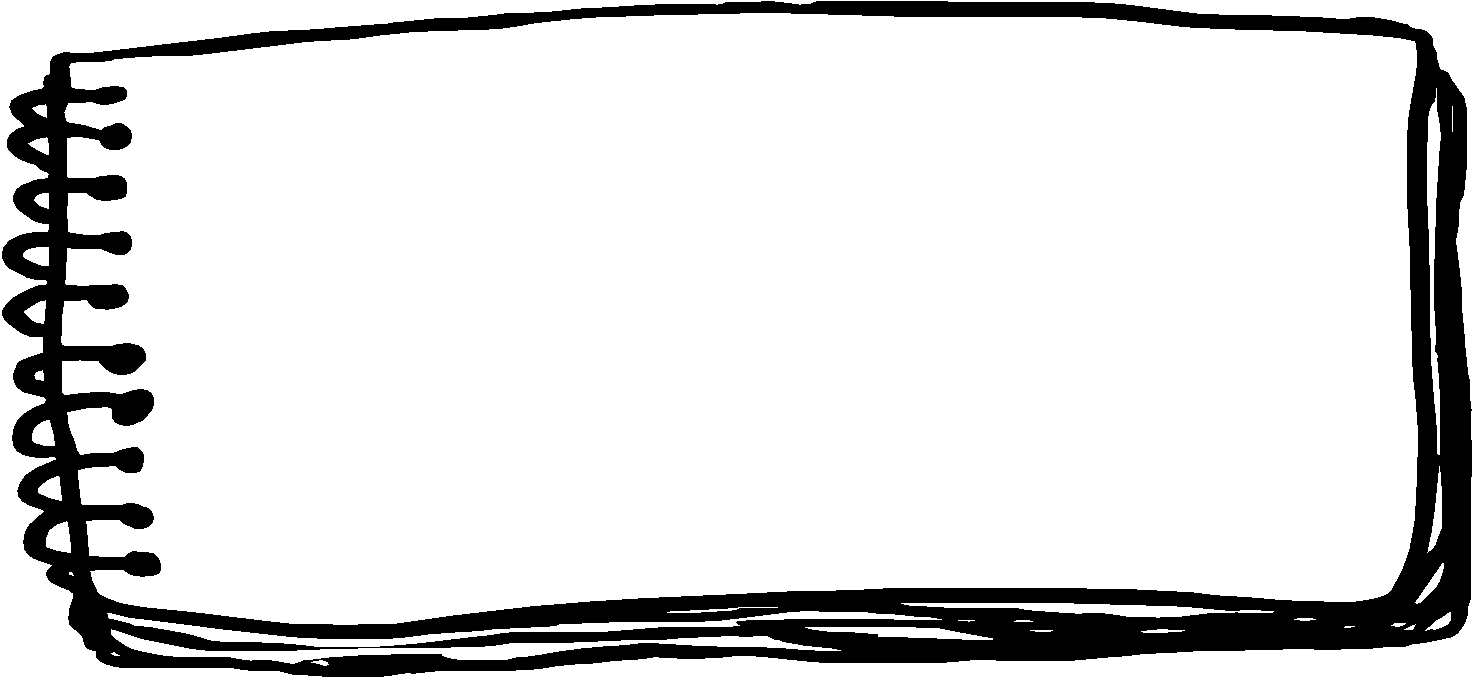 - Viết đoạn văn đúng hình thức, dung lượng.
- Về nội dung: bày tỏ xảm xúc về câu chuyện tình anh(chị) em cảm động
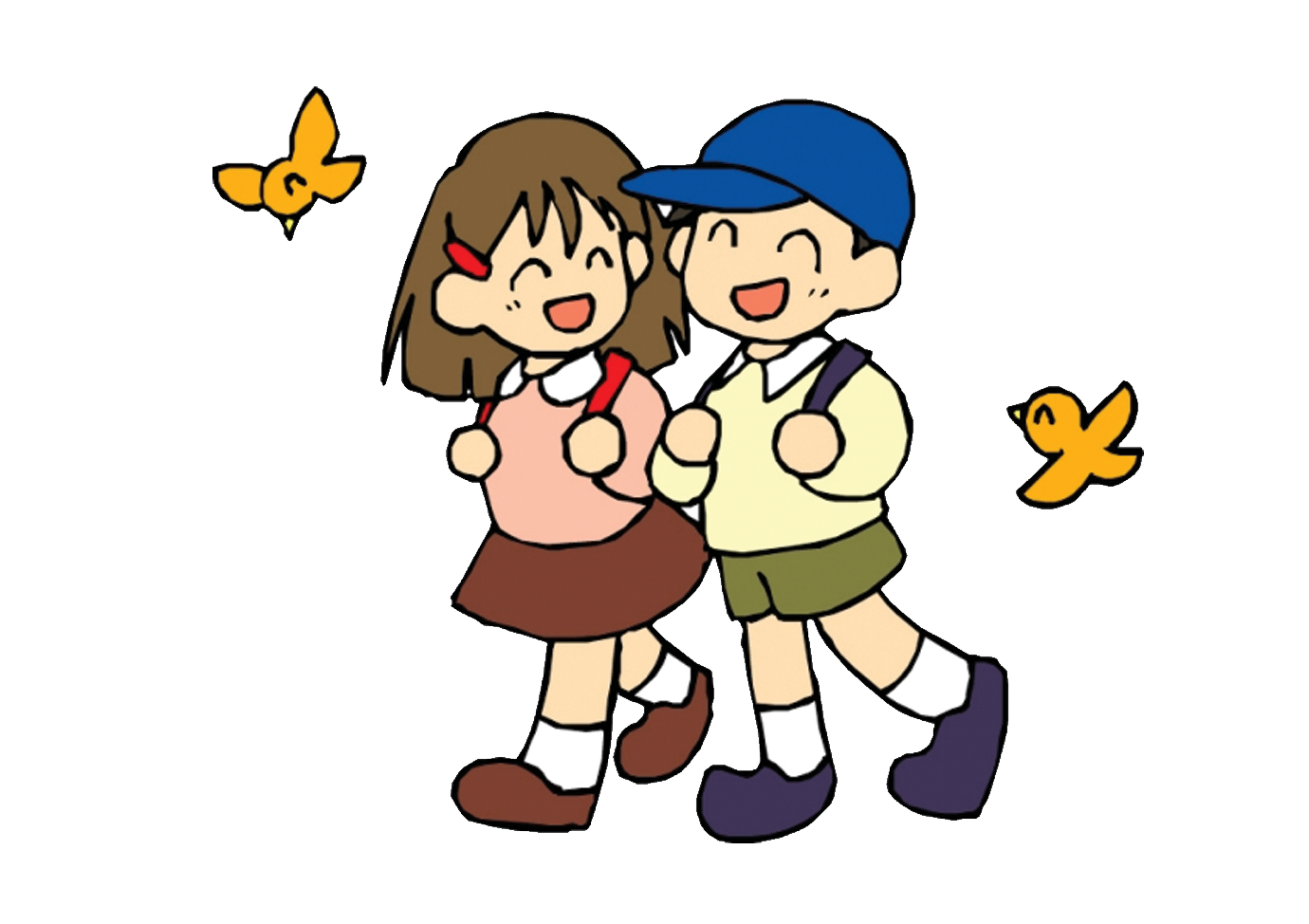 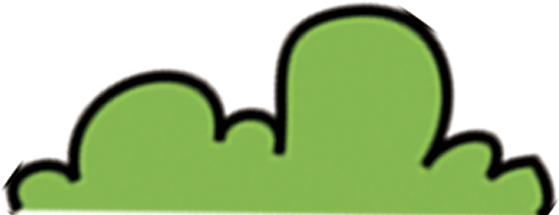 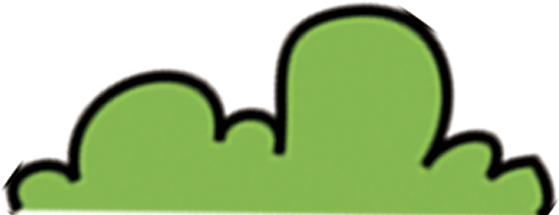 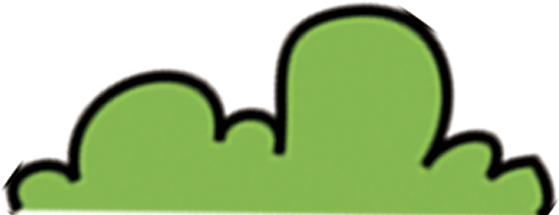 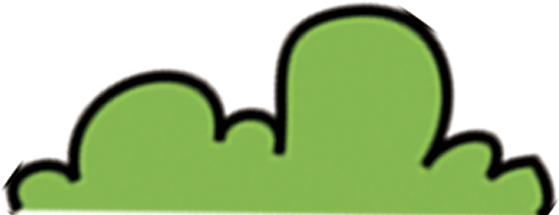 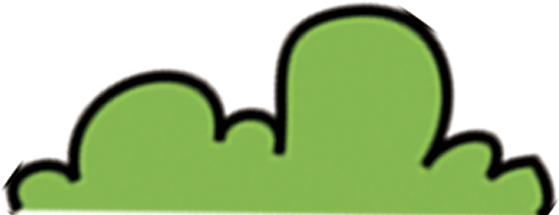 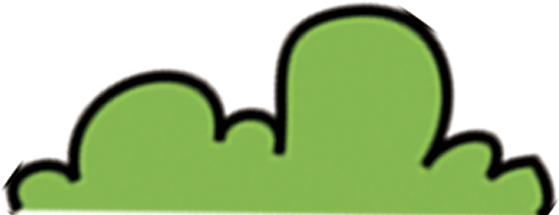 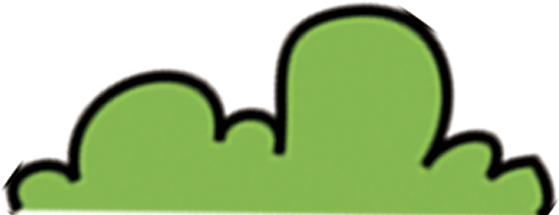 Bên cạnh tình yêu đất nước,tình bạn,.. thì tình anh em là tình cảm thiêng liêng đối với mỗi người. Tình anh em như một sợi dây vô hình liên kết người thân xích lại gần nhau hơn. Những lúc hoạn nạn ,khó khăn anh em luôn giúp đỡ lẫn nhau “Chị ngã em nâng”. Anh em có khi cãi vã, xung đột nhưng những lúc nguy nan lúc nào anh, chị cũng lo lắng cho em,và người em cũng vậy. Tình cảm anh em tuy không trang trọng như tình yêu đất nước. Không nồng nàn như tình yêu đôi lứa nhưng nó đặc biệt và không gì thay thế được, bởi vì ” Anh em như thể tay chân”. Tình anh em là thứ tình cảm tốt đẹp, cùng với tình cảm gia đình, bồi đắp đời sống tinh thần và nuôi dưỡng tâm hồn cho mỗi người trong cuộc đời này.  Là một người con trong gia đình, chúng ta luôn cần yêu thương và đùm bọc anh chị em trong gia đình mình.
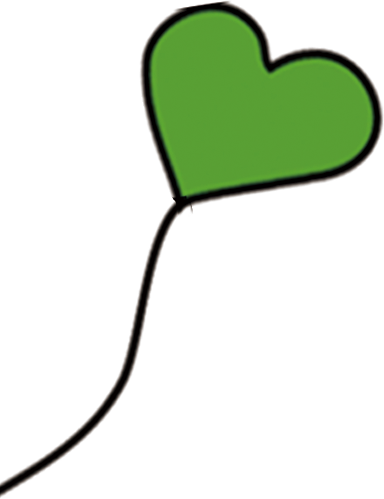 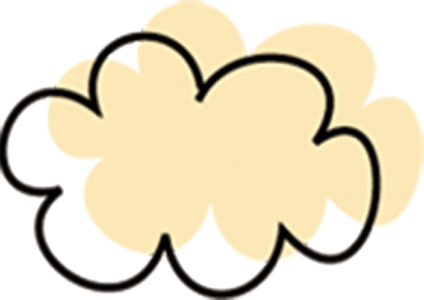 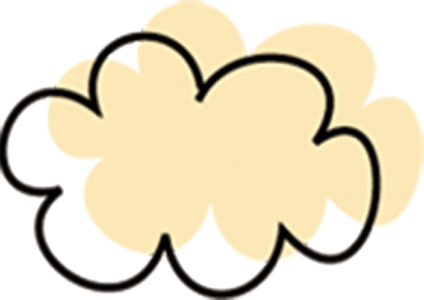 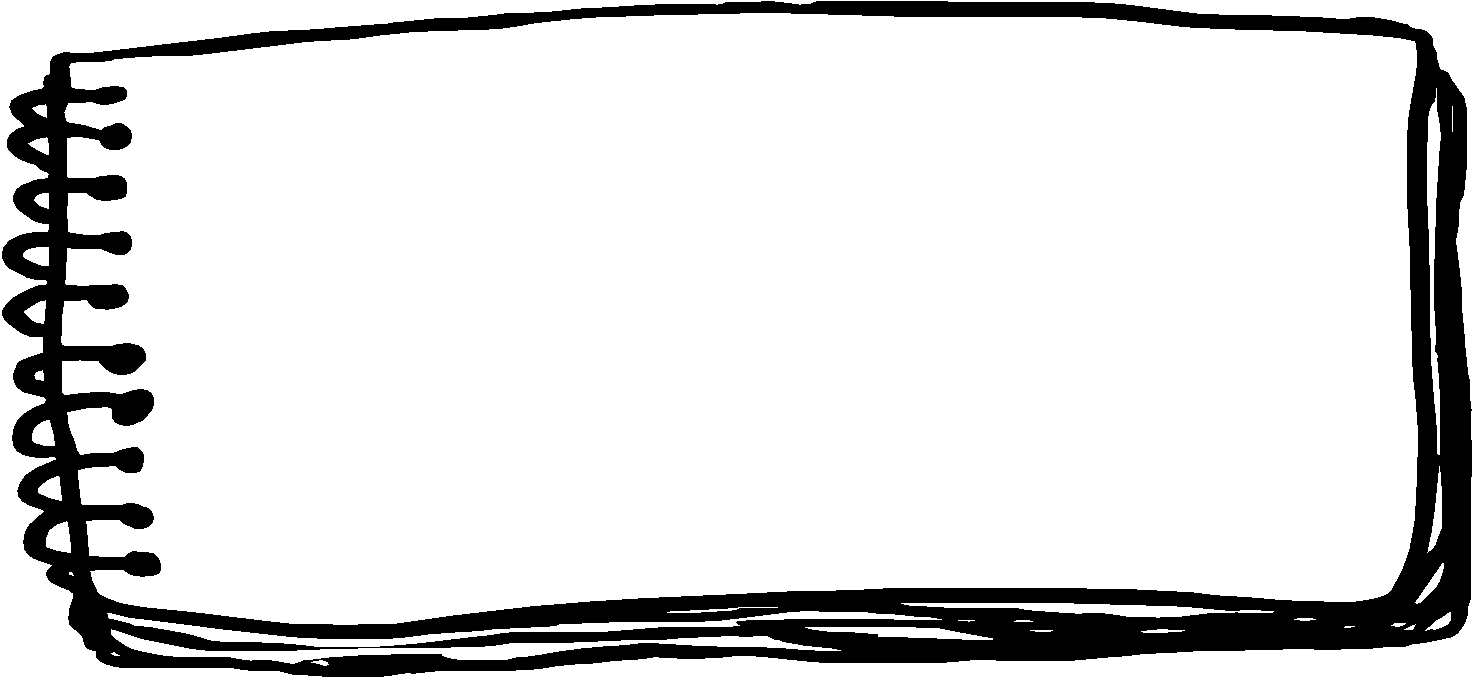 * Bài cũ: hoàn thành đoạn văn vào vở.
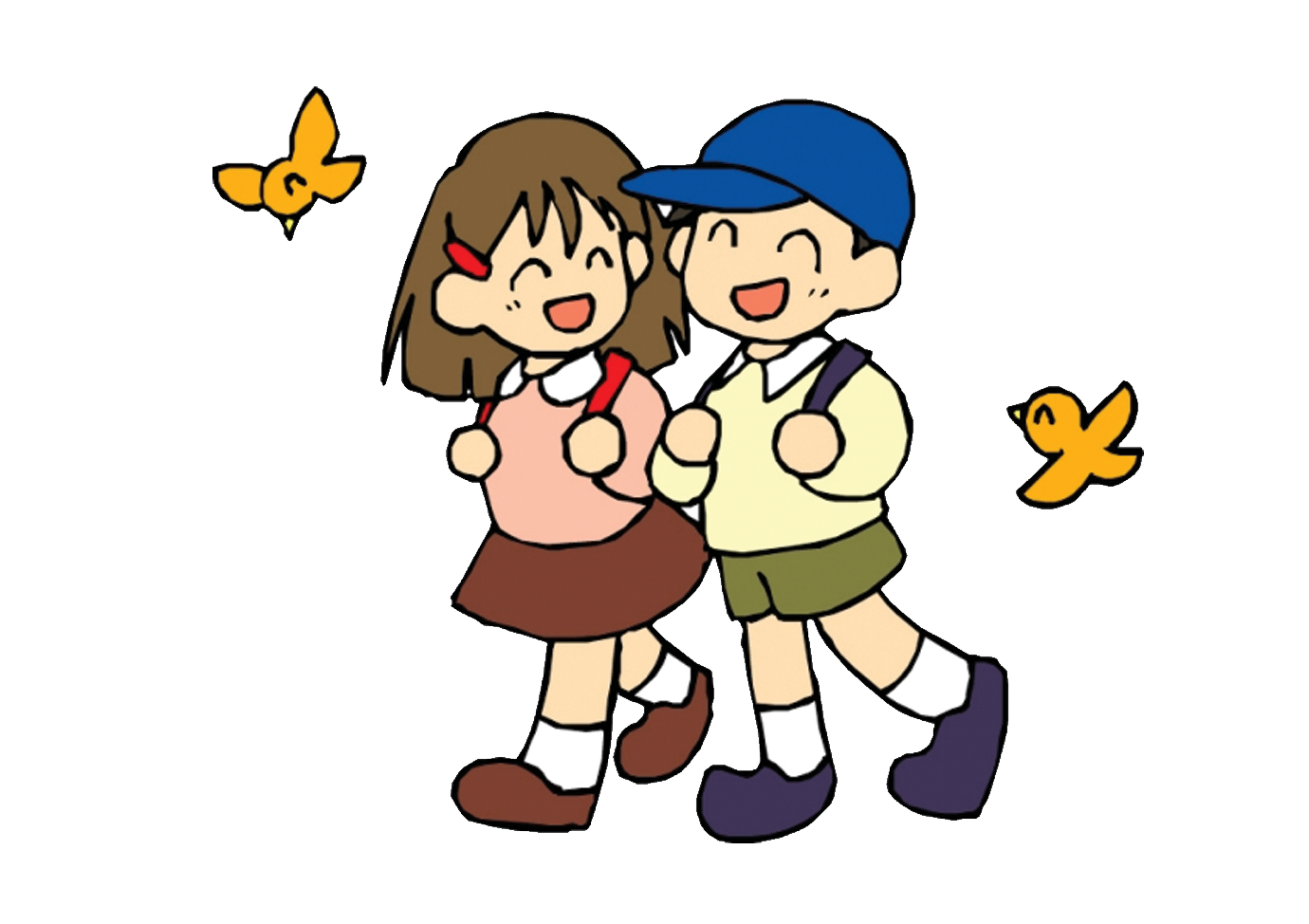 * Bài mới: Thực hành tiếng Việt.
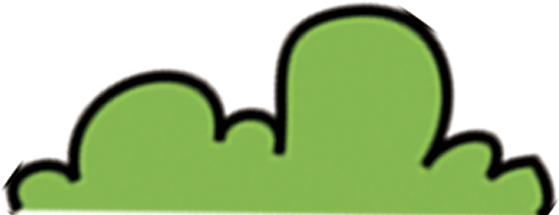 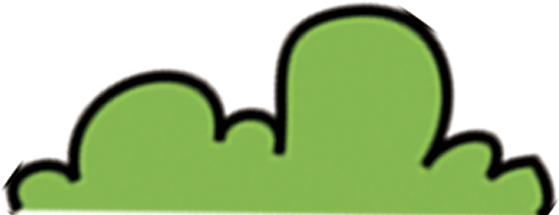 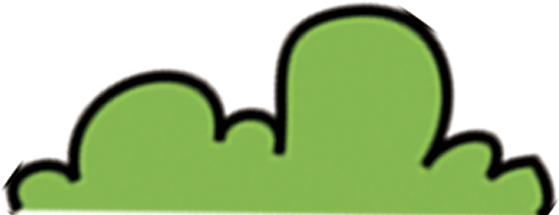 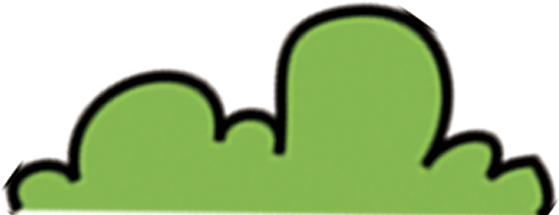 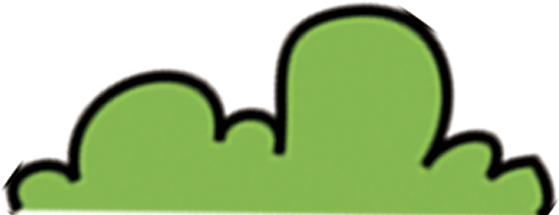 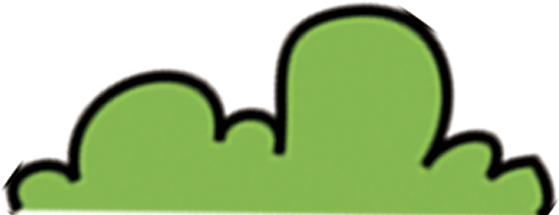 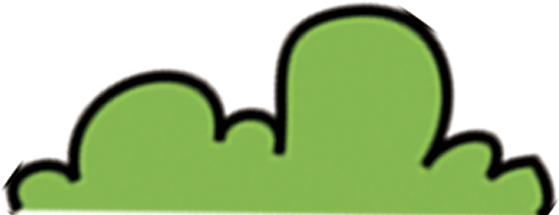 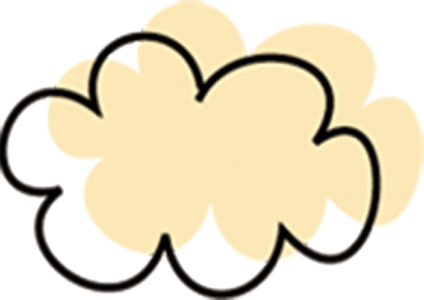 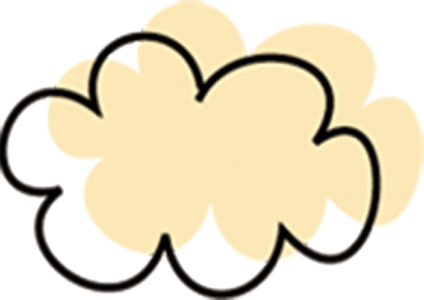 03
Chúc các em học thật tốt nhé!
[Speaker Notes: 字体：新蒂下午茶，新蒂黑板报]